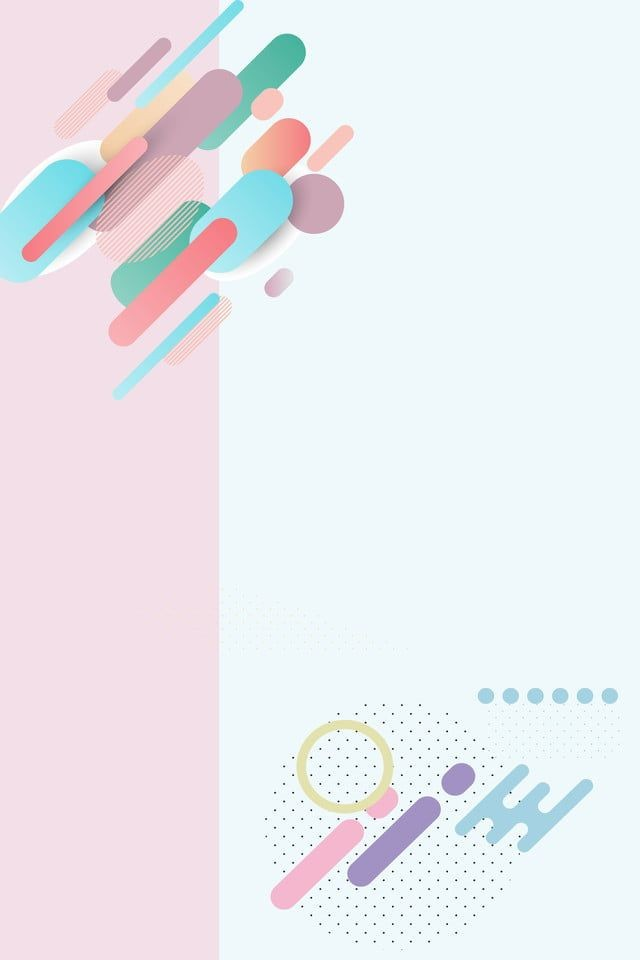 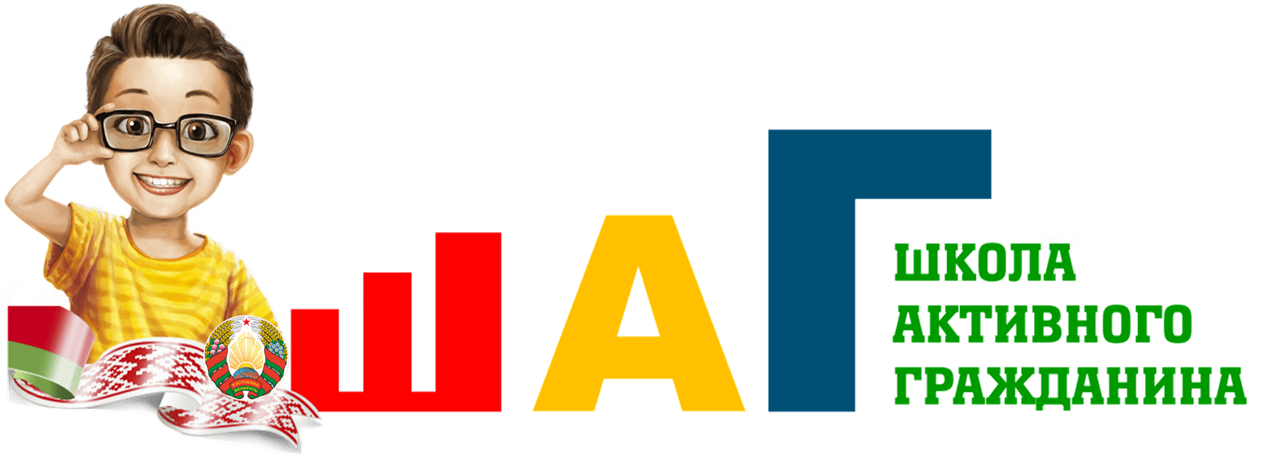 Государственное учреждение
образования 
«Средняя школа № 6 
г. Жодино»
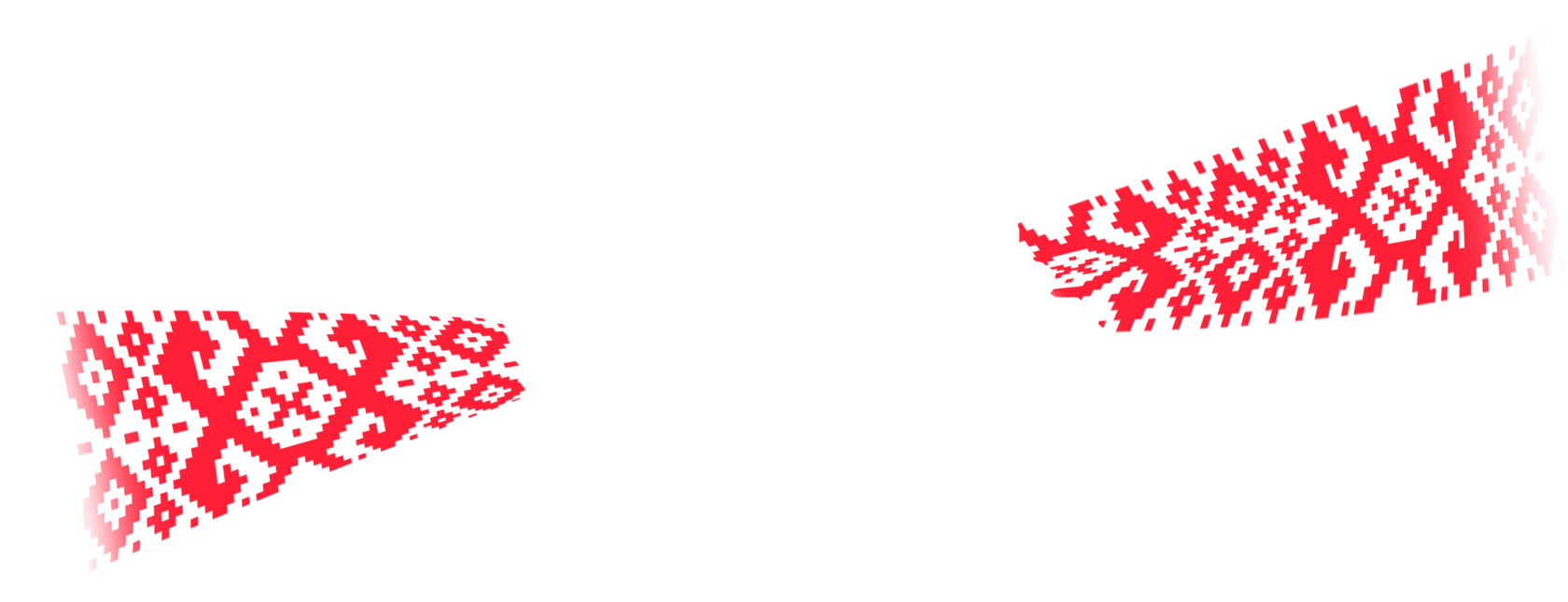 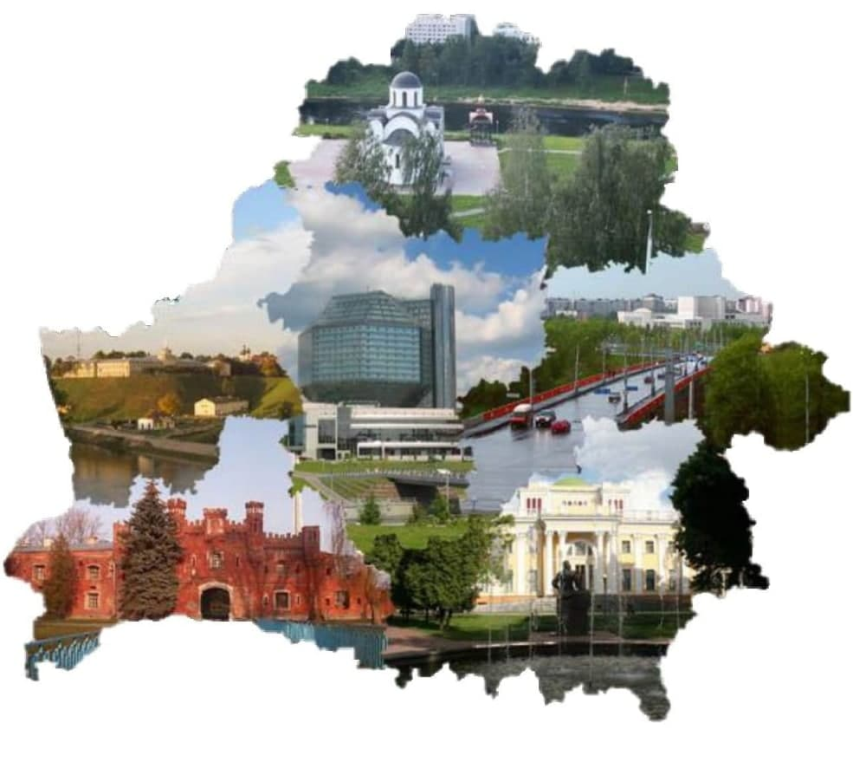 "Родина моя Беларусь 
в лицах"
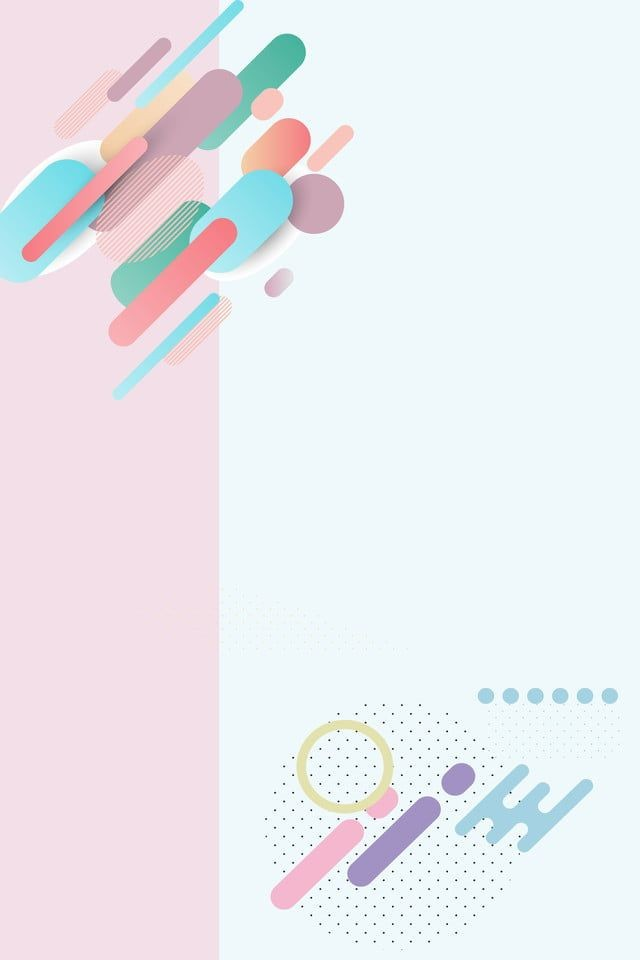 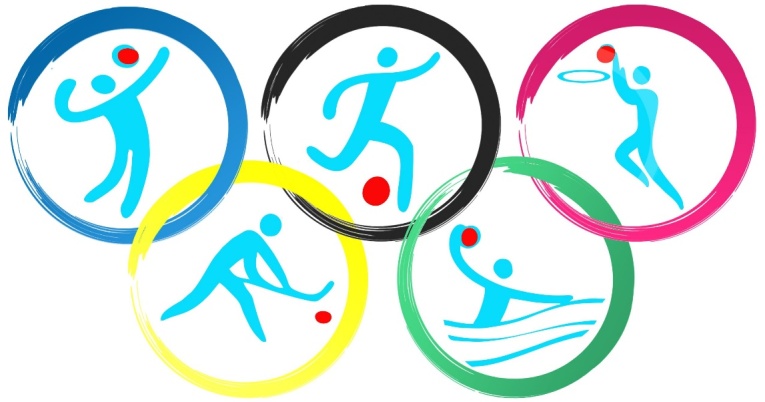 От весёлых стартов до спортивных вершин
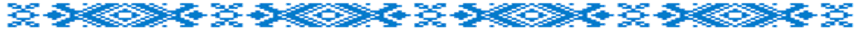 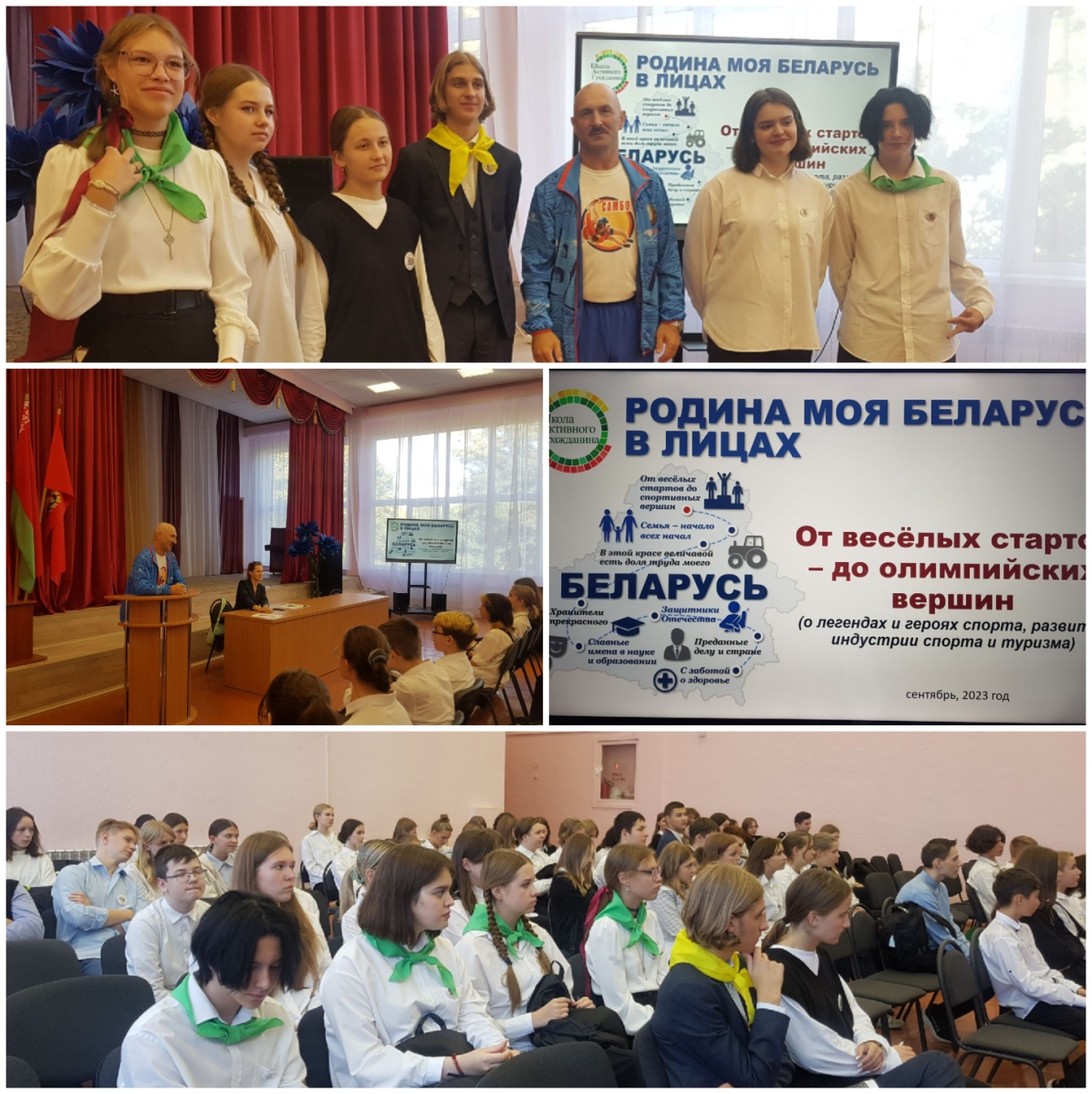 На встречу с учащимися были приглашены директор 
ГУ «СДЮШОР г.Жодино» Чубис Екатерина Владимировна и тренер-преподаватель отделения «Самбо» 
Каперский Игорь Владимирович
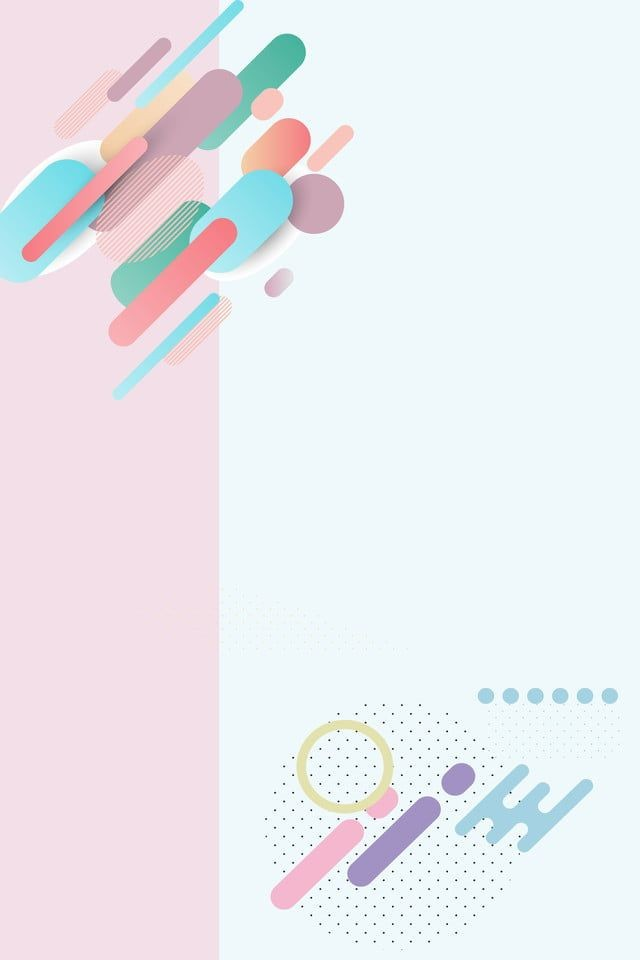 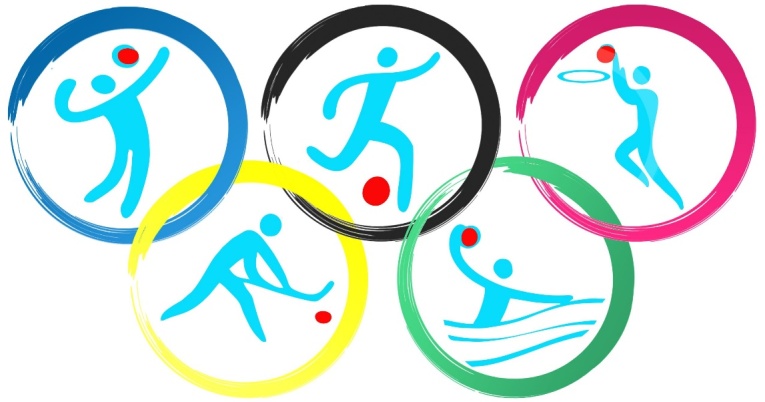 От весёлых стартов до спортивных вершин
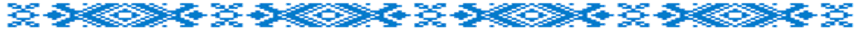 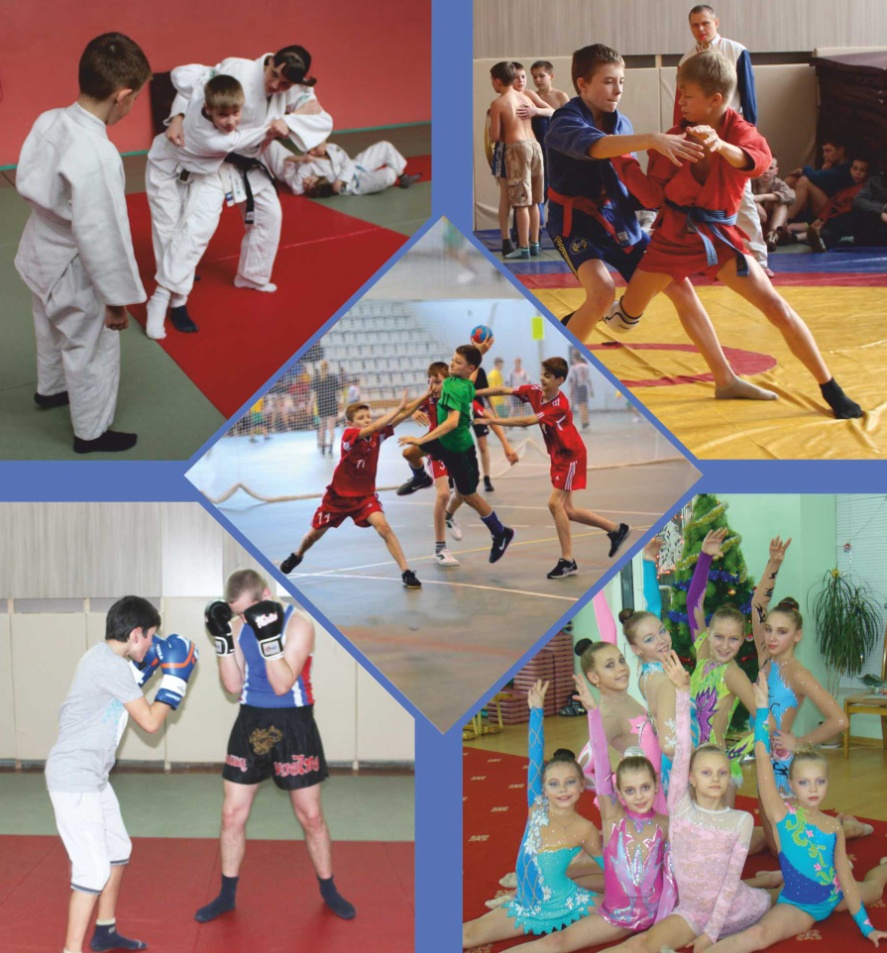 Екатерина Владимировна рассказала ребятам 
о ГУ «СДЮШОР № 1 г. Жодино», о его основных направлениях, какими видами спорта и с какого возраста можно заниматься. Игорь Владимирович остановился более подробно на таких видах спорта, как самбо 
и дзюдо. Учащиеся прослушали информацию 
и смогли задать интересующие вопросы, 
а некоторые из ребят захотели записаться в секции.
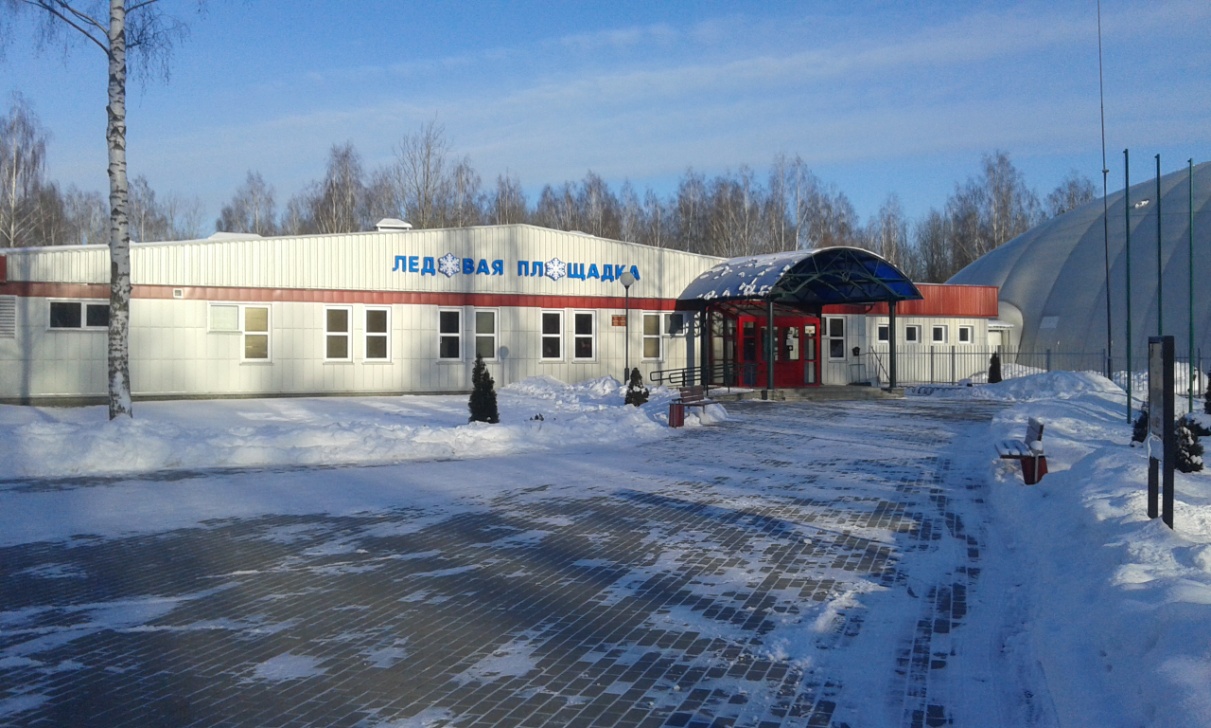 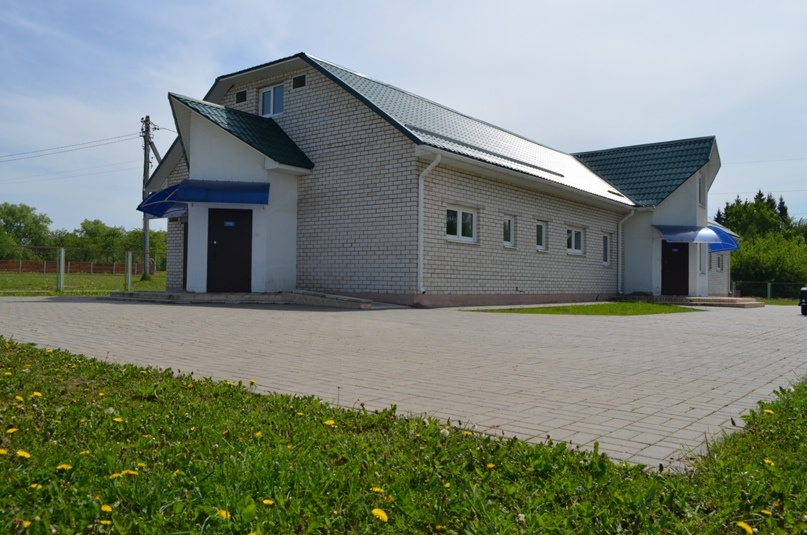 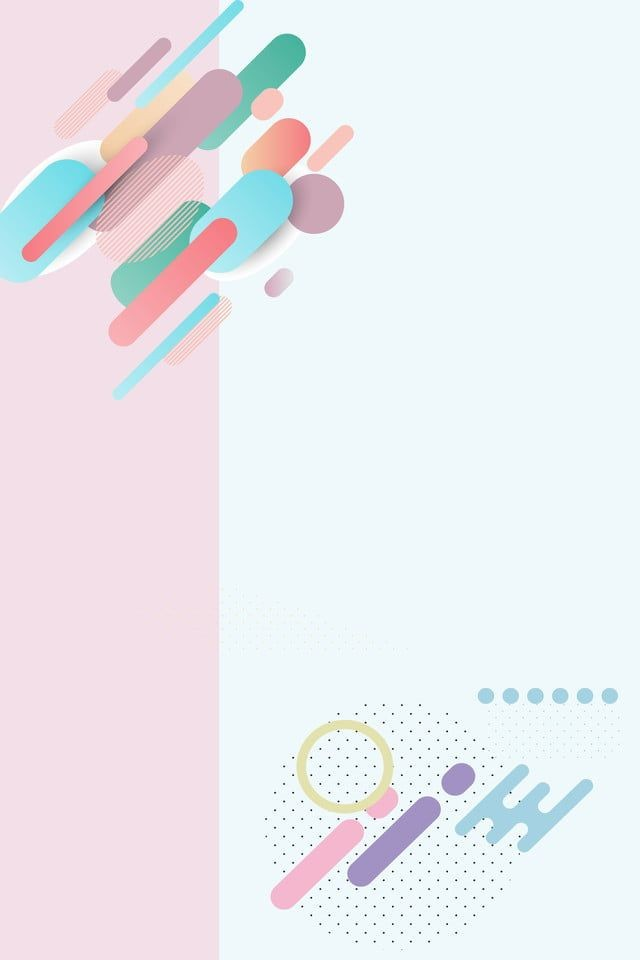 От весёлых стартов до спортивных вершин
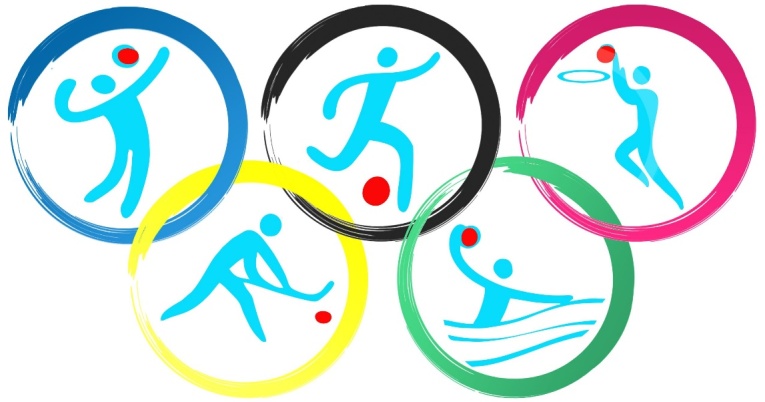 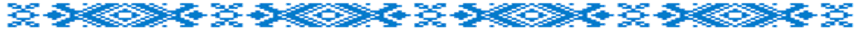 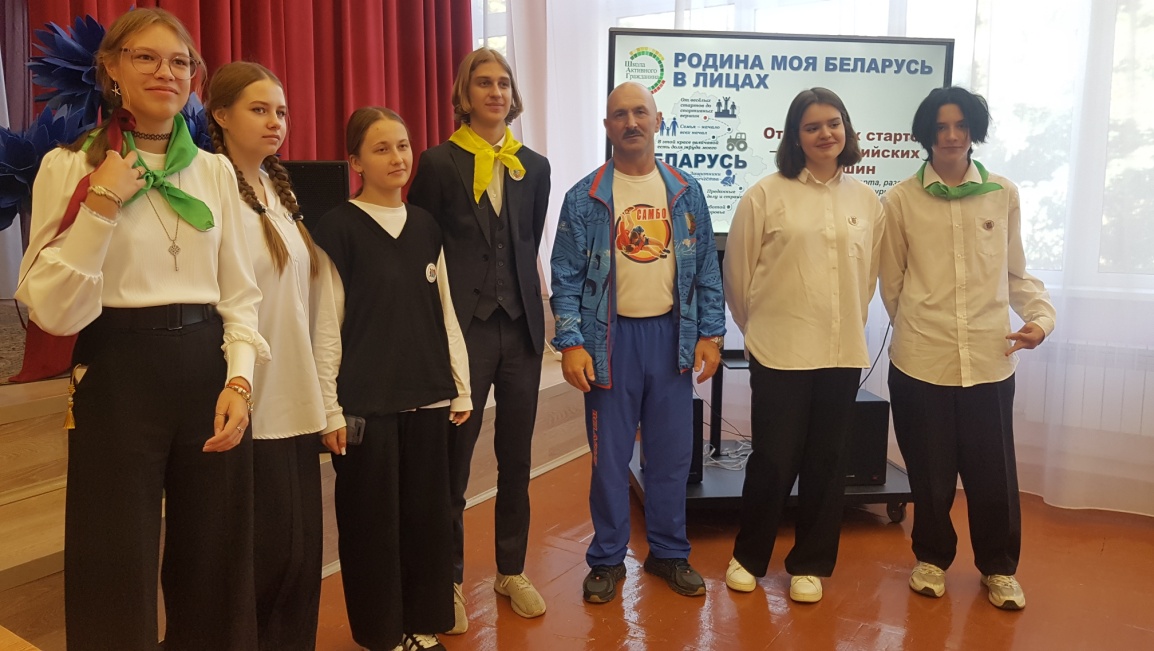 А еще ребята узнали, что у Игоря Владимировича есть интересное хобби: 
он увлекается пирографией. Этим видом деятельности он занимается уже более 40 лет
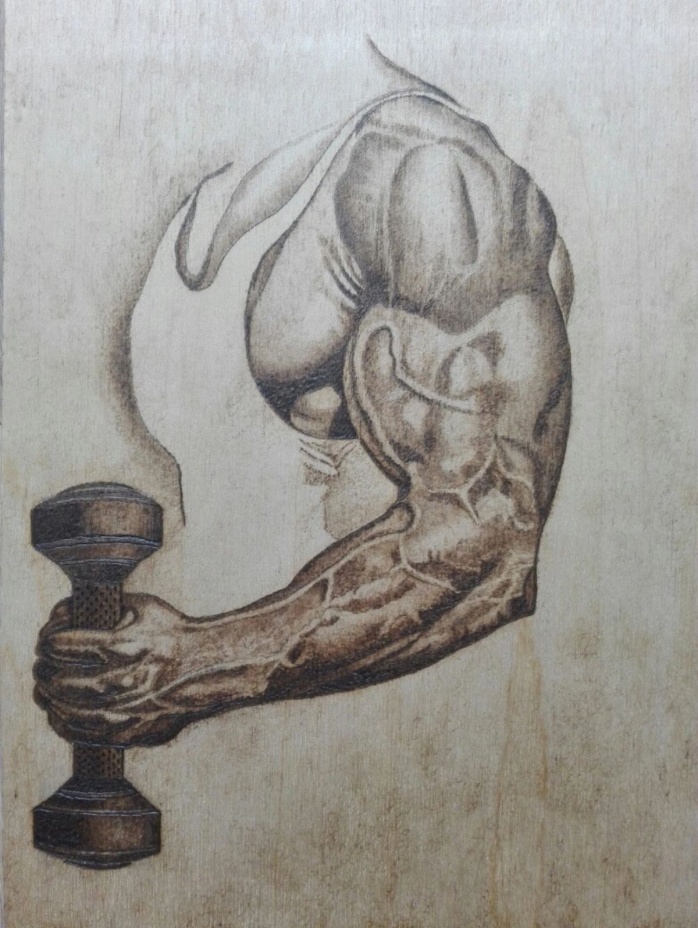 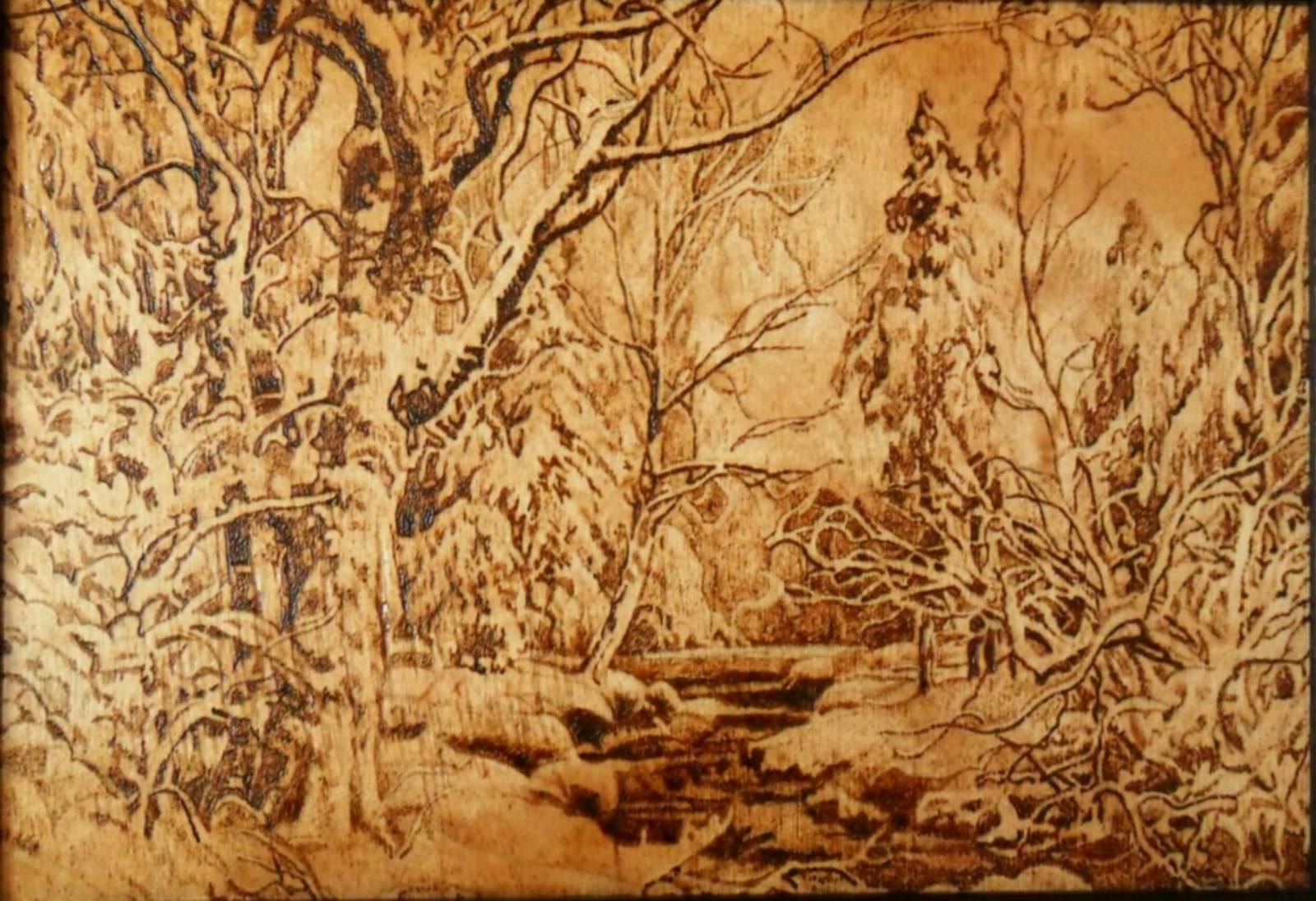 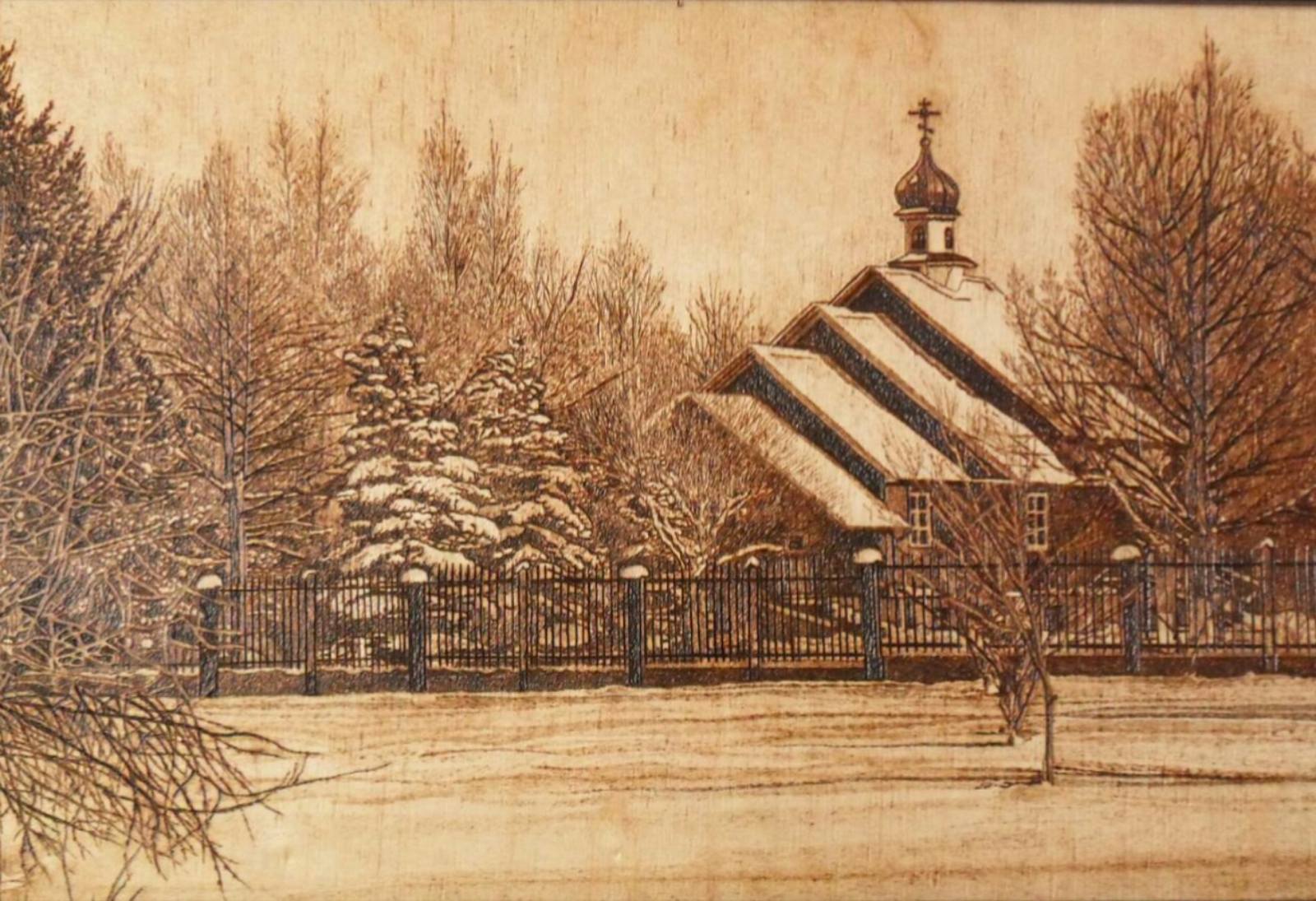 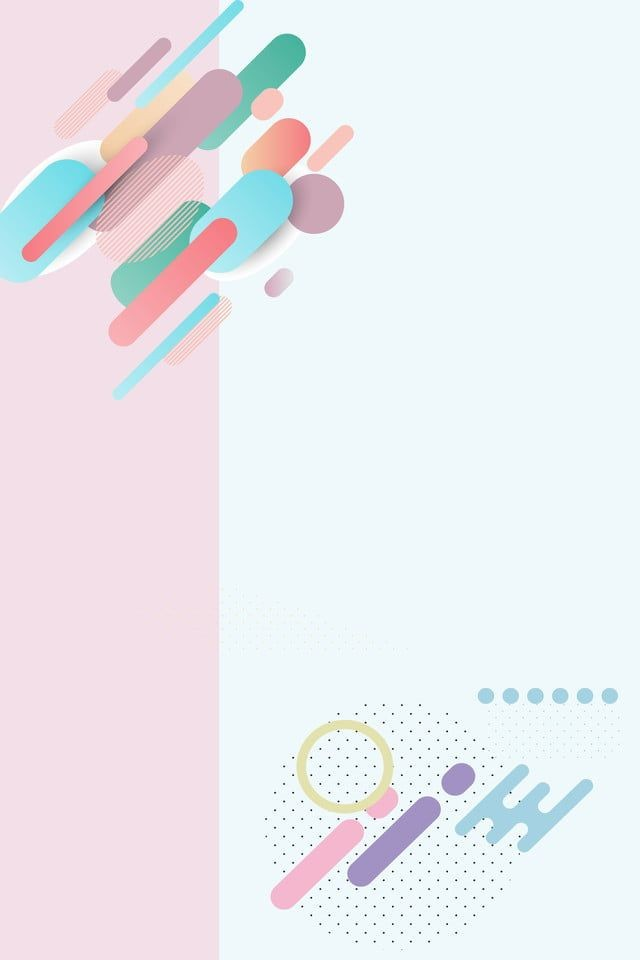 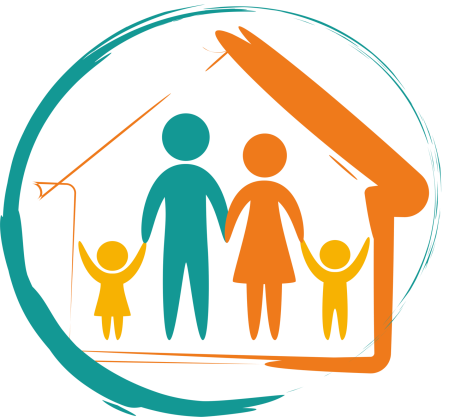 Семья – начало всех начал
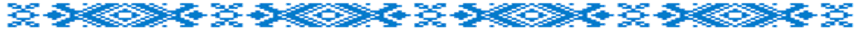 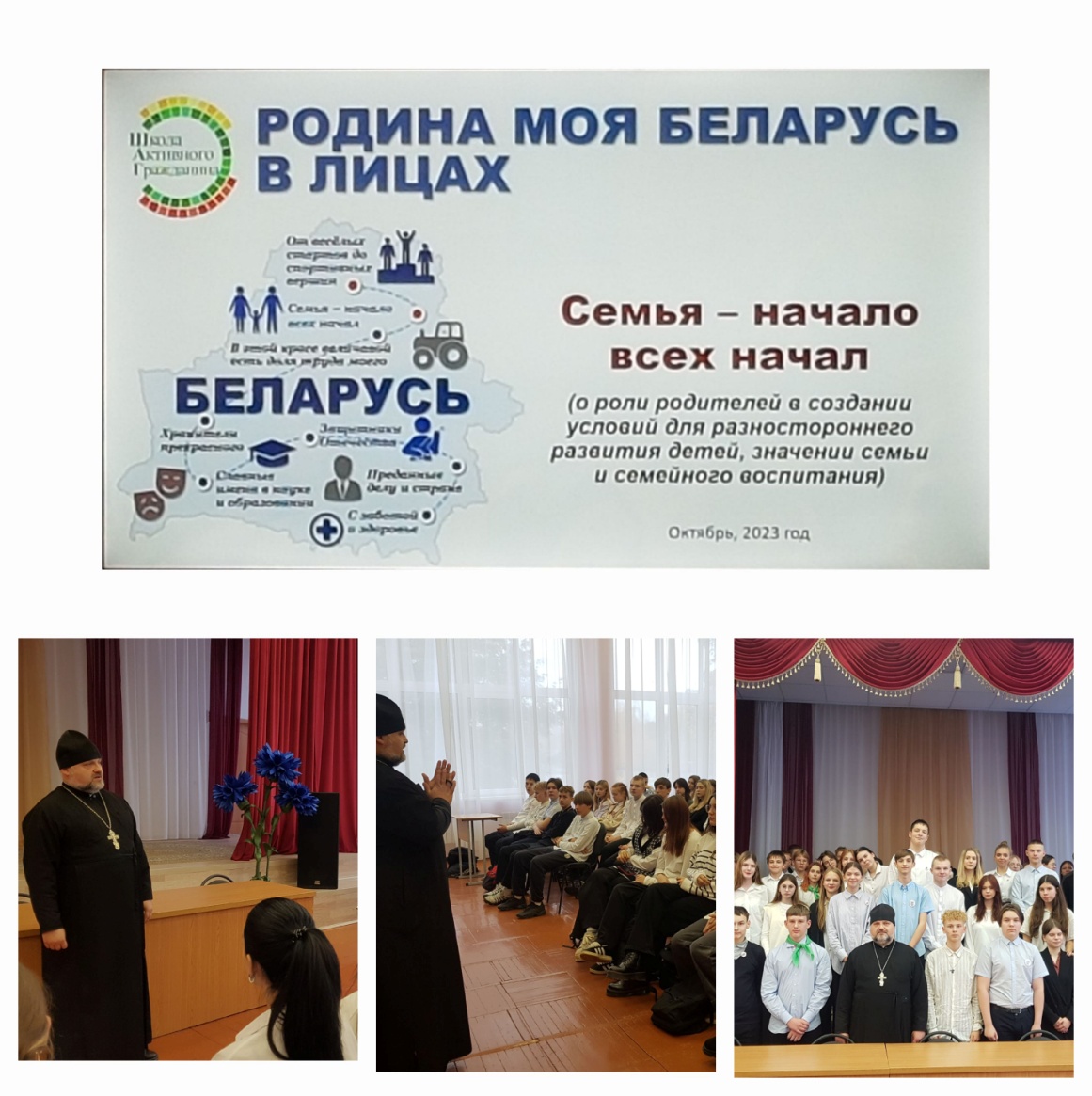 В этот день на встречу 
с ребятами нашей школы был приглашен священник Виталий Грак
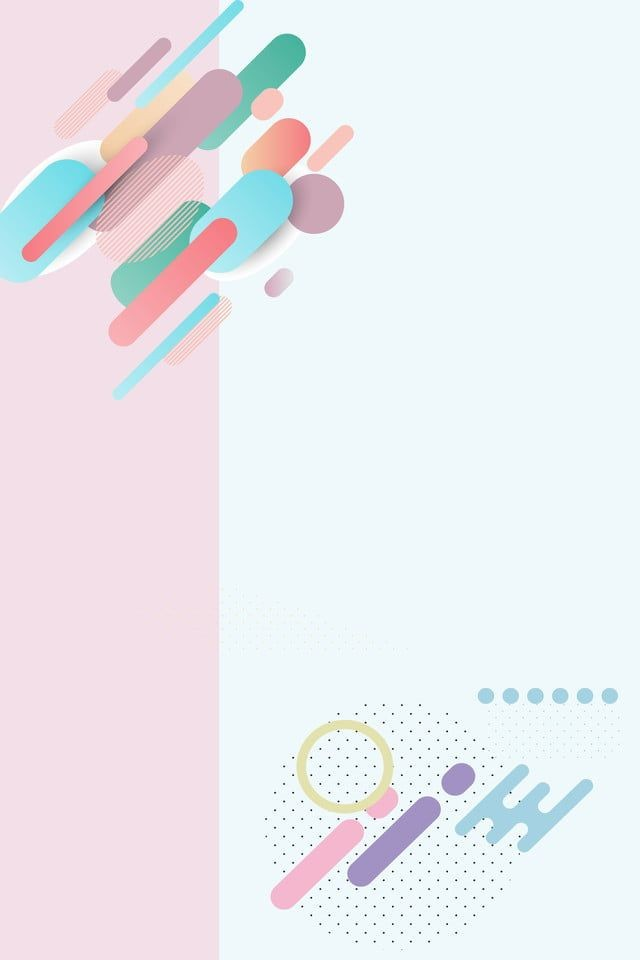 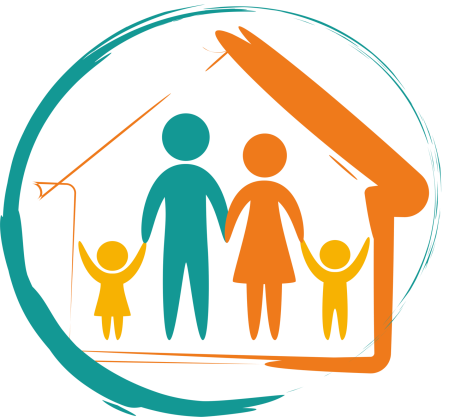 Семья – начало всех начал
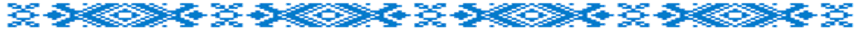 Священник Виталий рассказал учащимся 
о ценности семьи в обществе, о том что в семье человек рождается не только физически, но и духовно. Семья – это дом, место, где всегда поймут и поддержат, помогут решить проблемы и искренне разделят радость
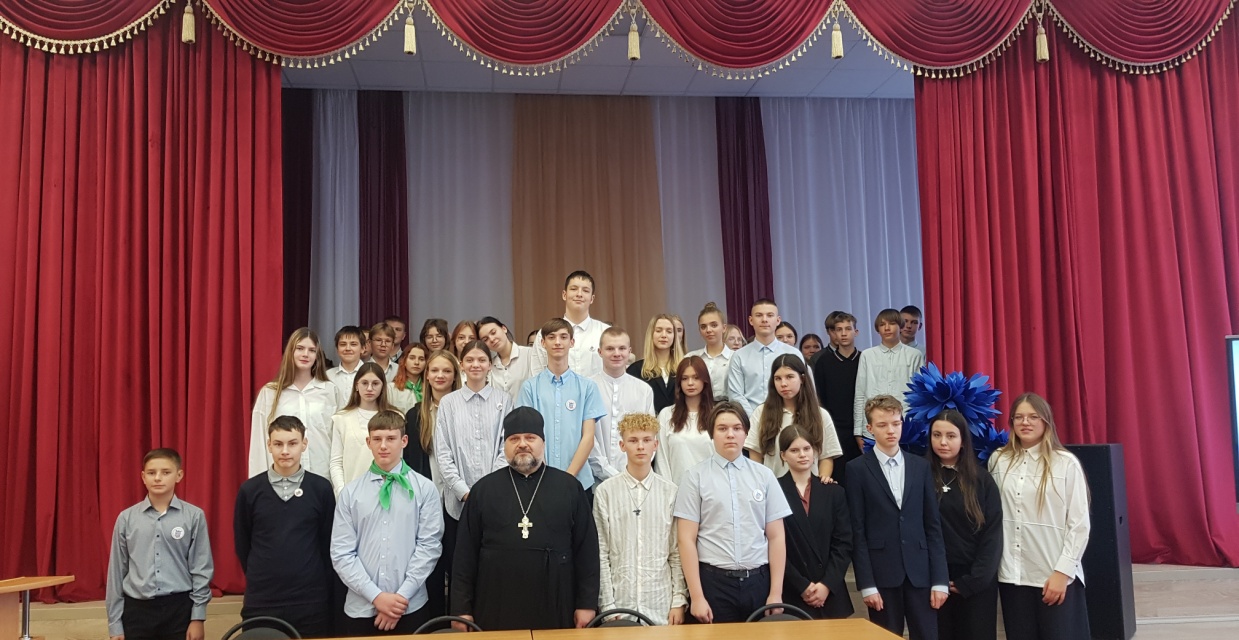 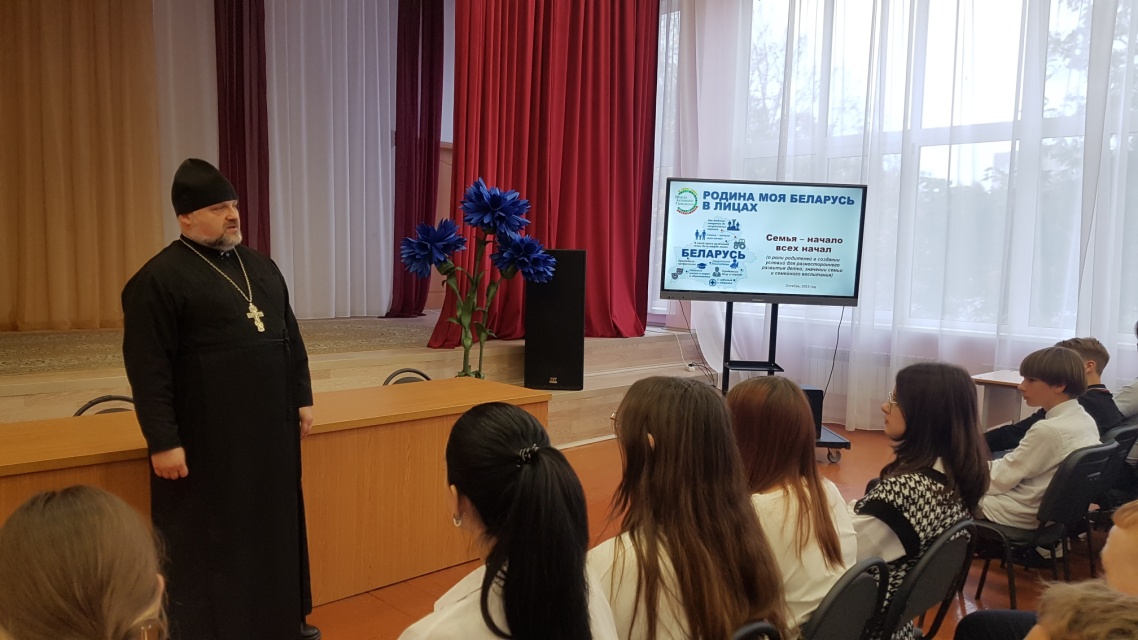 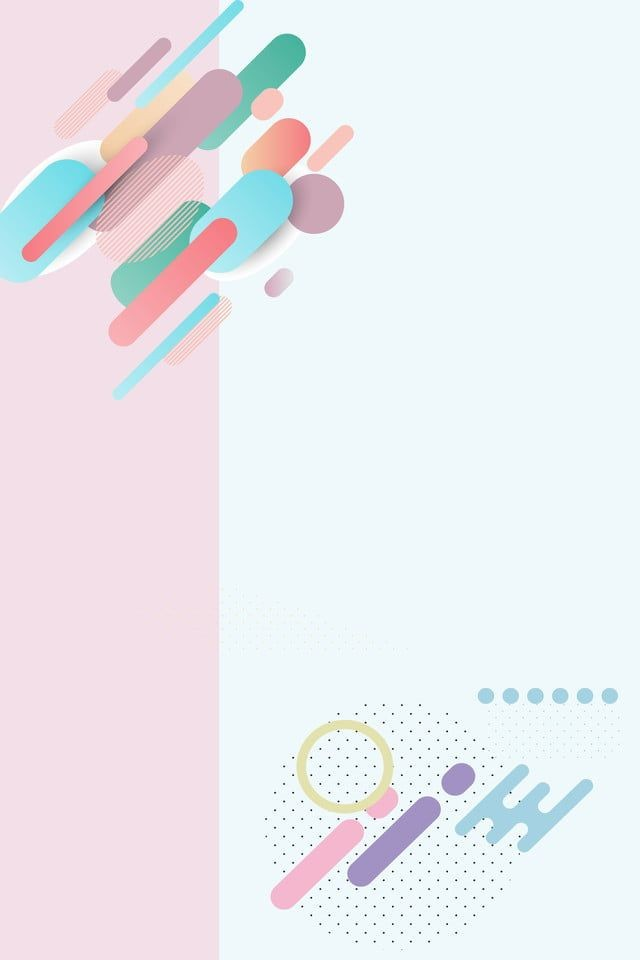 В этой красе величавой есть доля труда моего
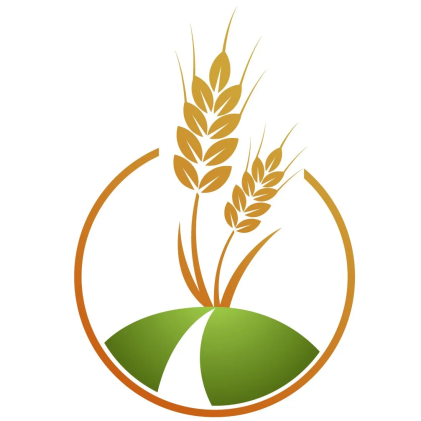 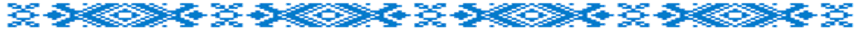 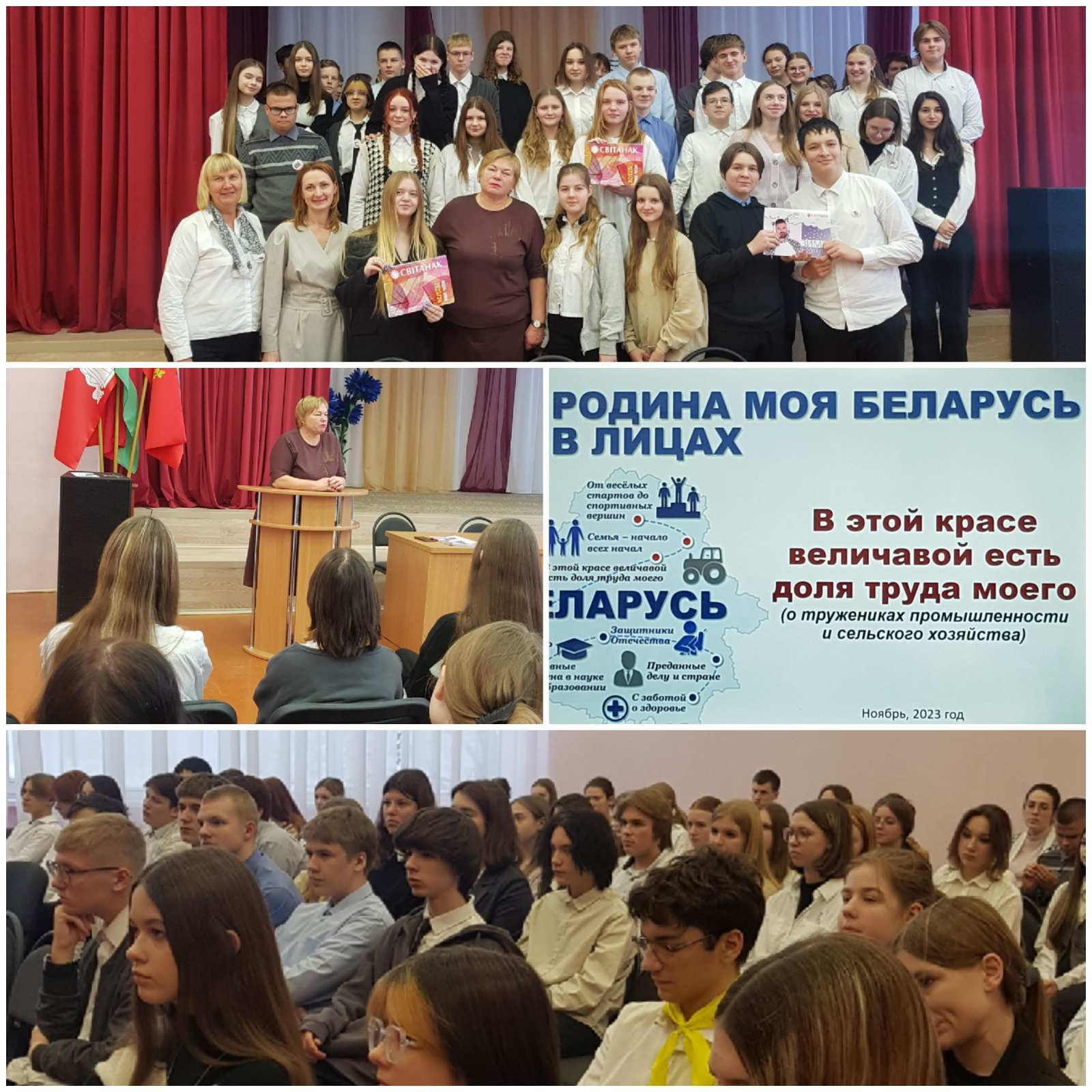 На встречу к  учащимся 
8-11 классов была приглашена 
заместитель директора 
по идеологической работе 
ОАО «Світанак» 
Шишко Елена Ивановна
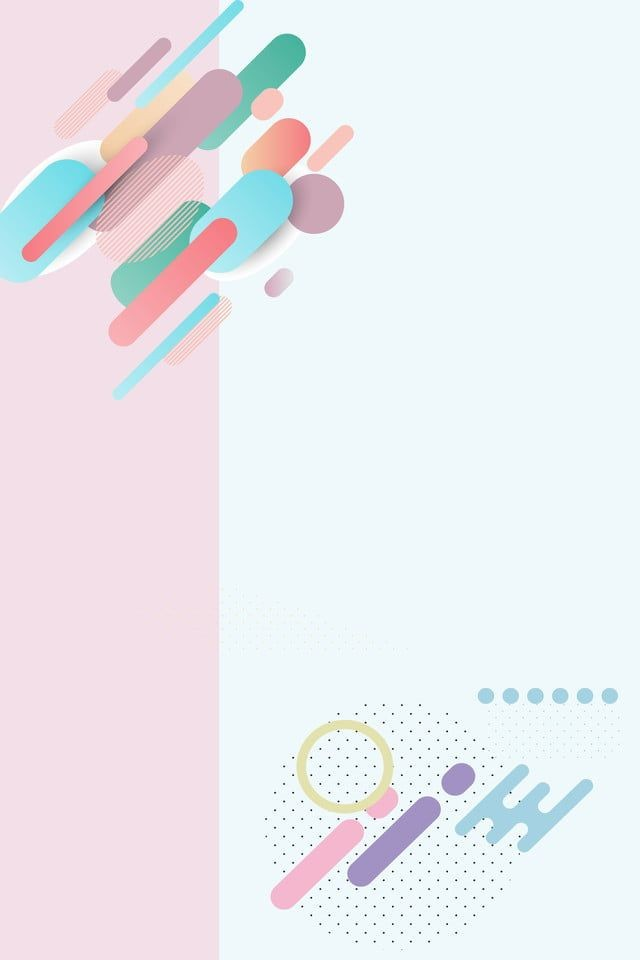 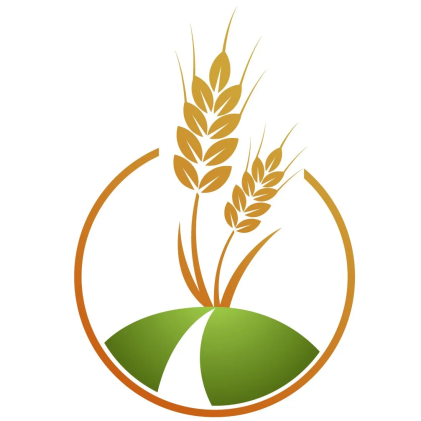 В этой красе величавой есть доля труда моего
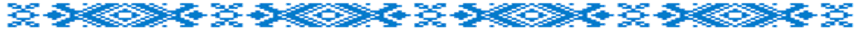 Елена Ивановна рассказала ребятам о своем трудовом пути, 
о том какую должность занимает и что входит в ее обязанности. Затем более подробно остановилась на деятельности ОАО «Світанак» и подарила участникам встречи рекламную продукцию. 
В завершении ребята смогли задать интересующие вопрсы
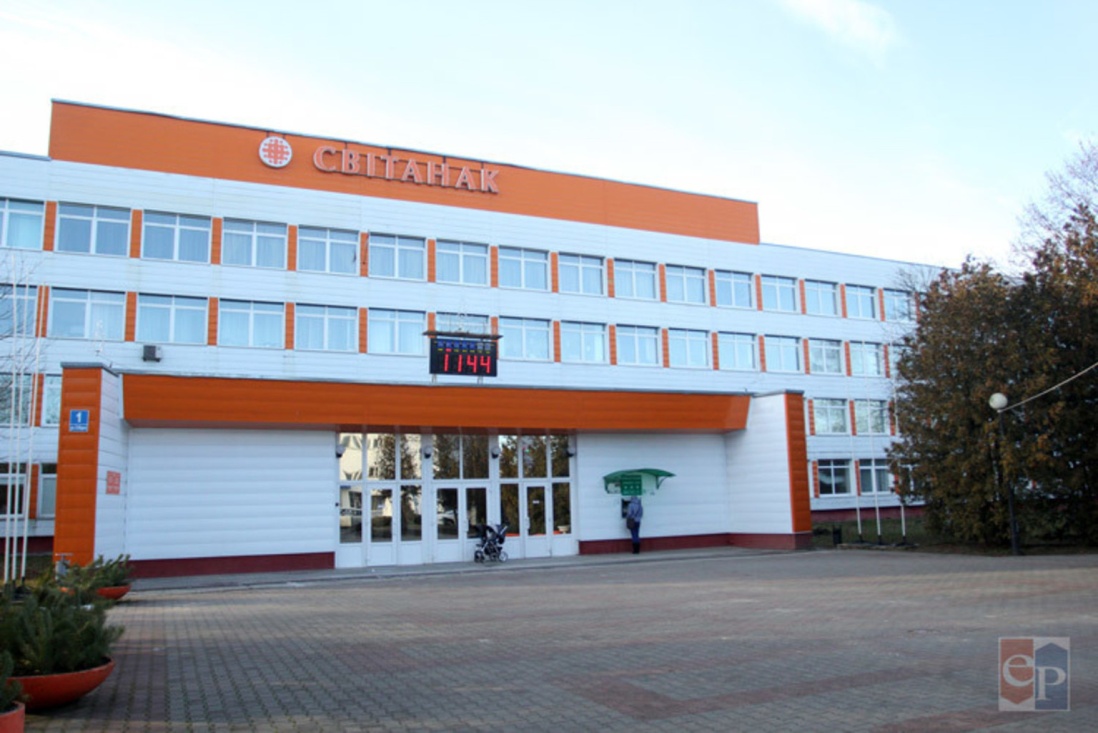 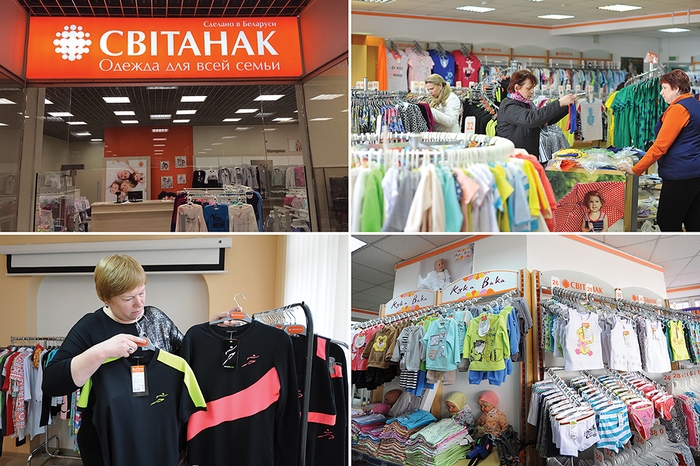 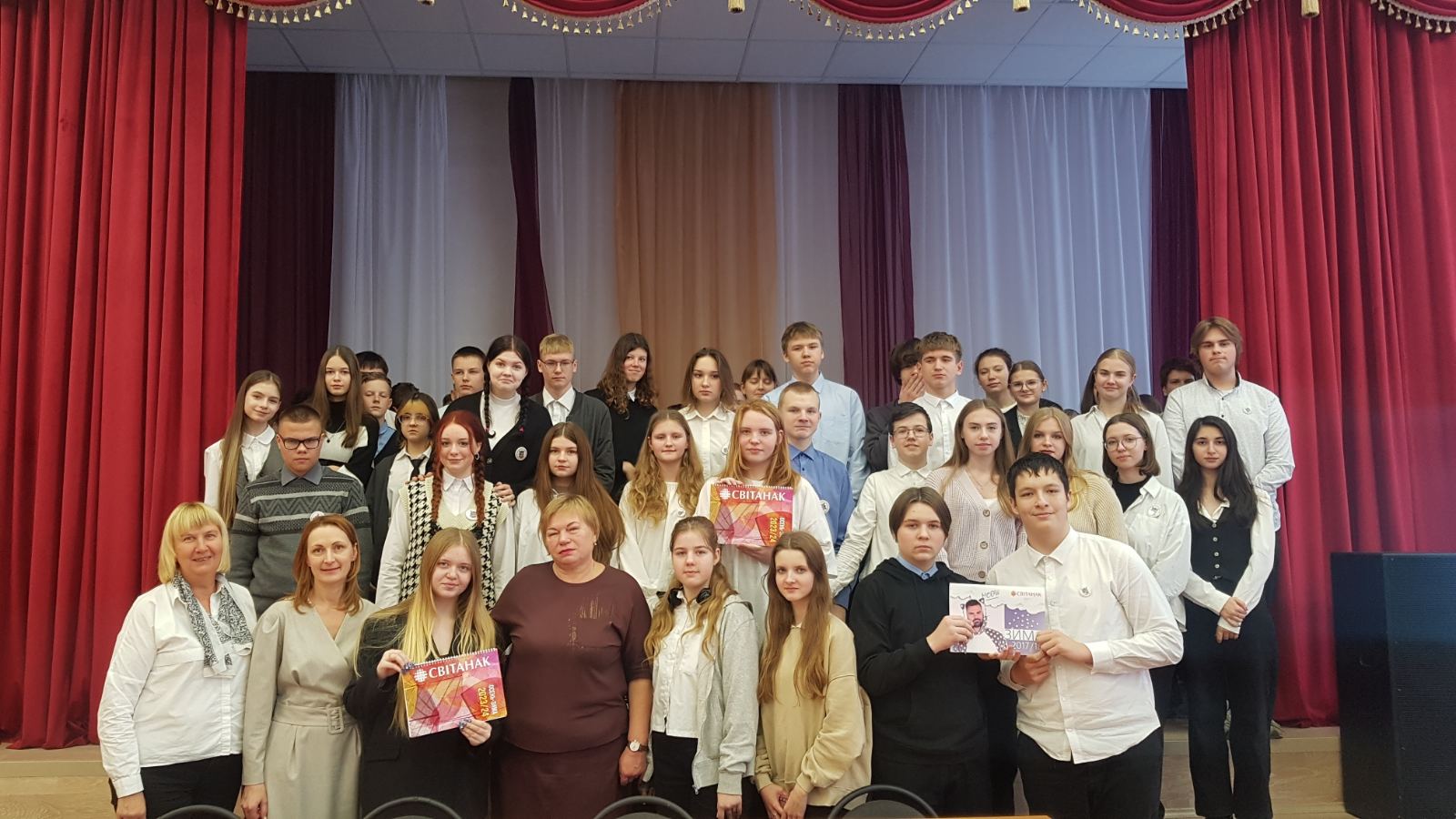 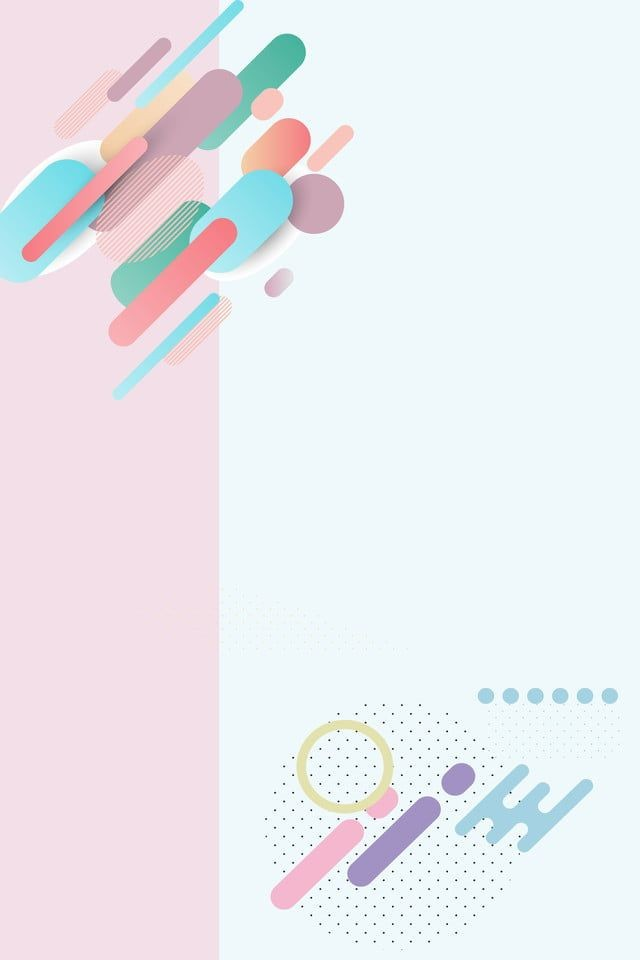 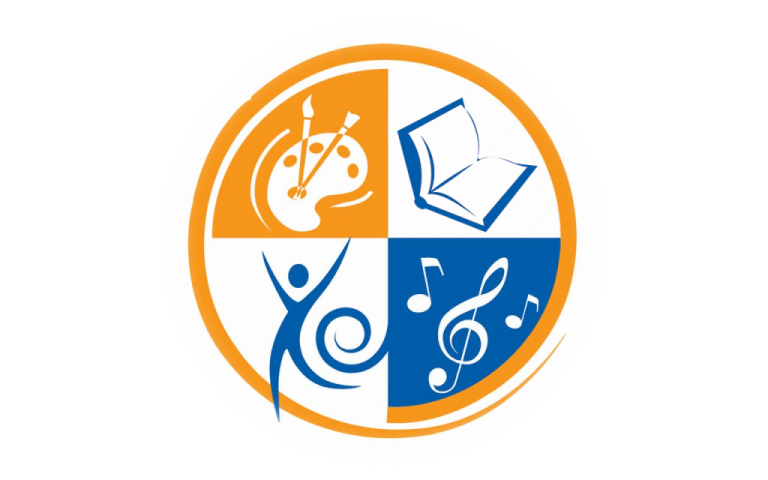 Хранители прекрасного
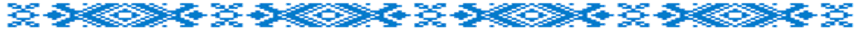 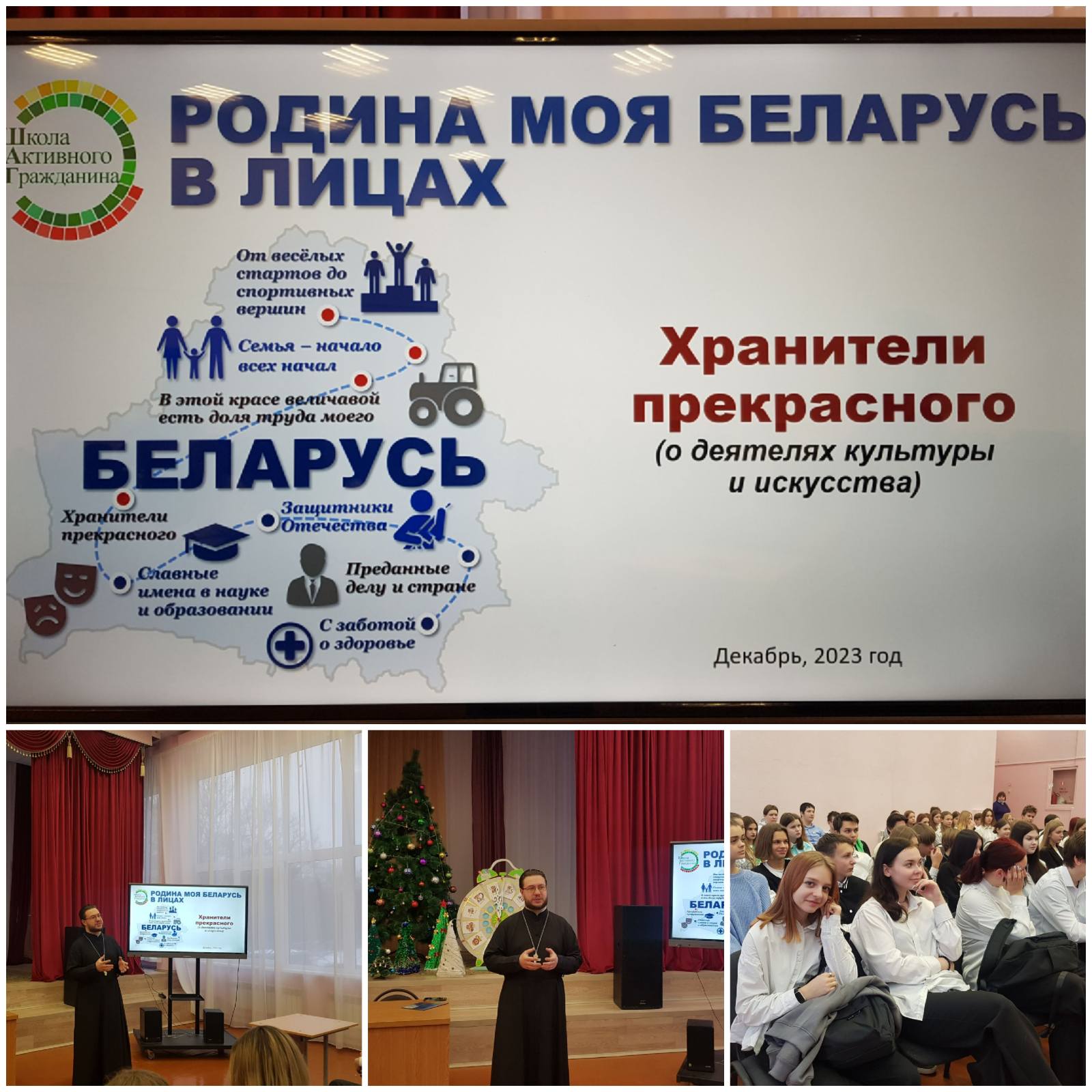 19 декабря в нашей школе прошла встреча 
с иереем Федором Малеевым
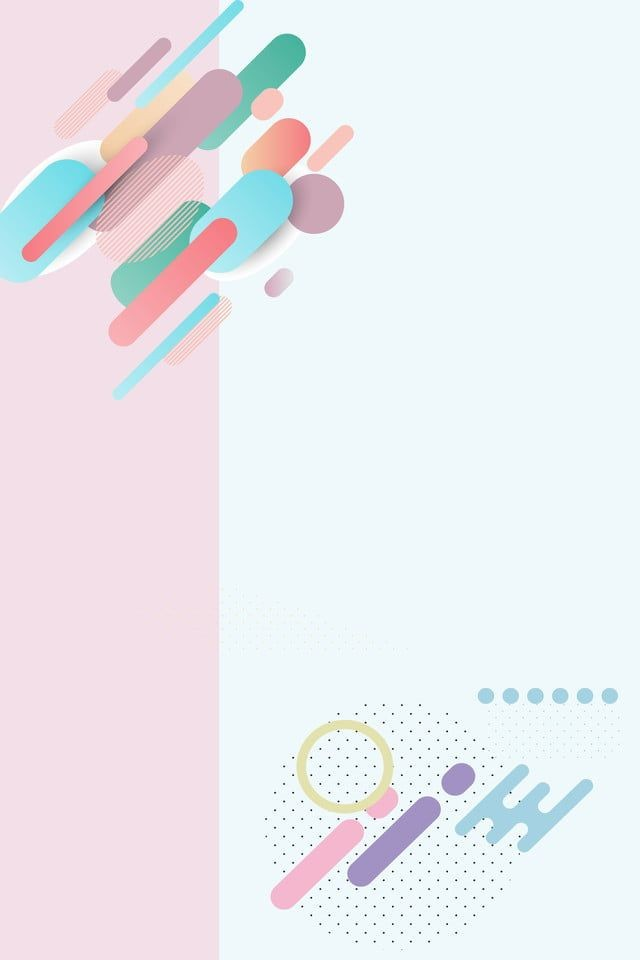 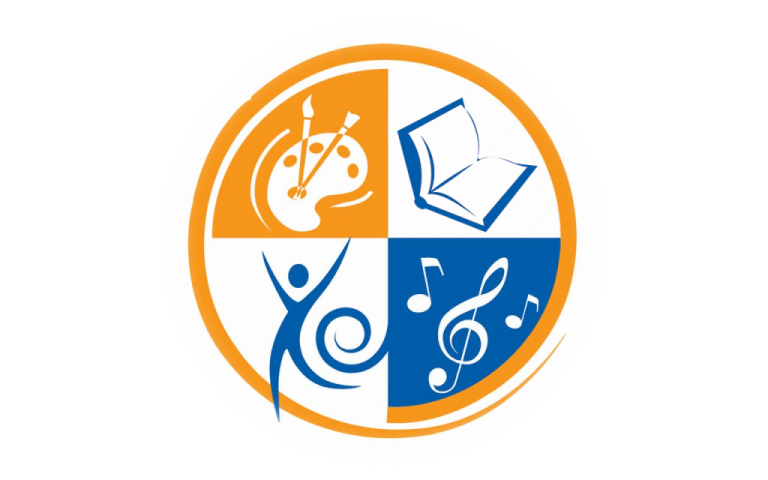 Хранители прекрасного
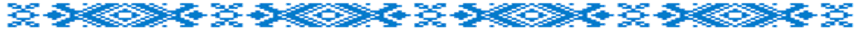 В ходе встречи учащиеся смогли узнать в какой церкви служит наш гость, о духовном возрождении, духовных ценностях  и традициях
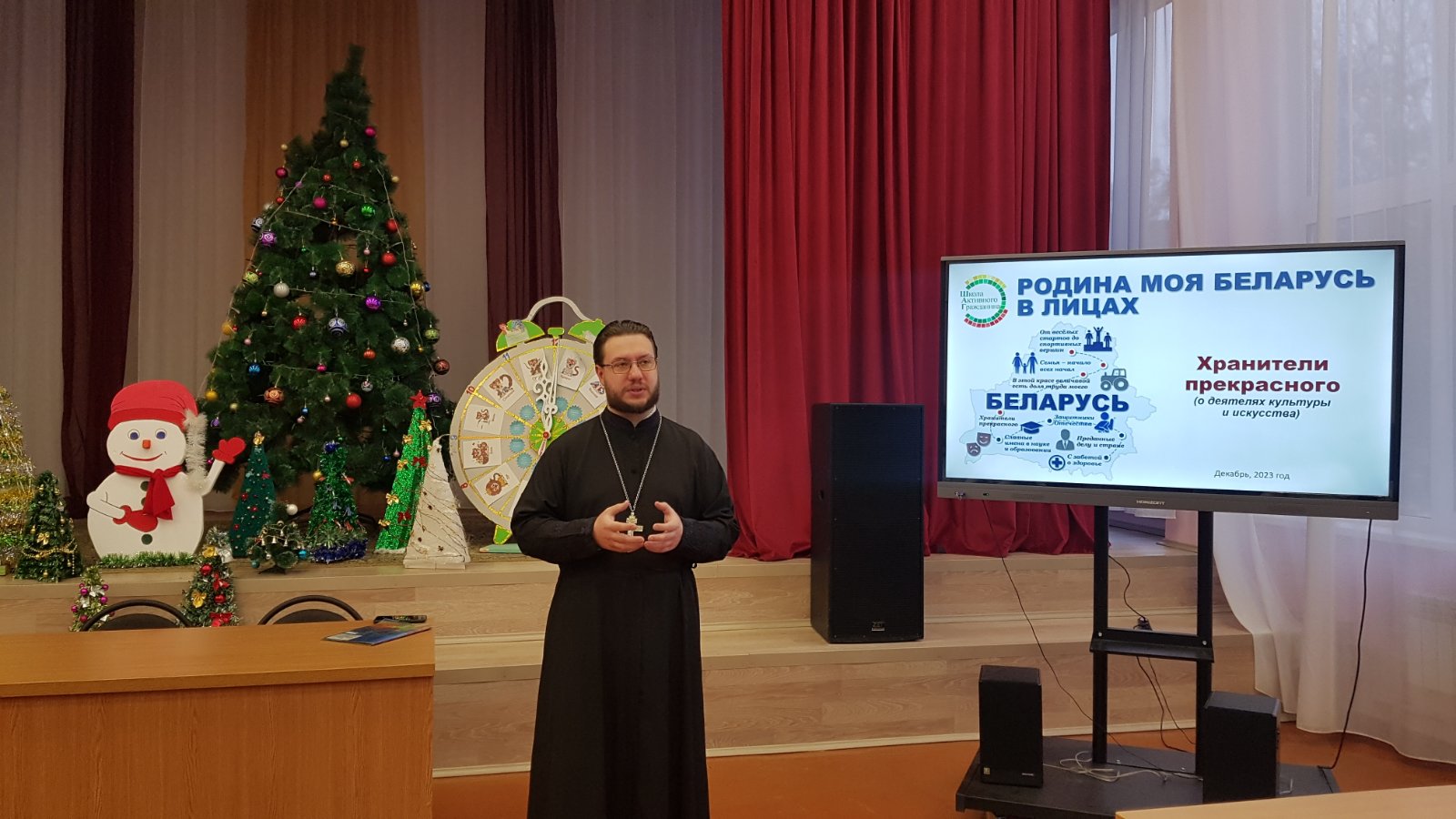 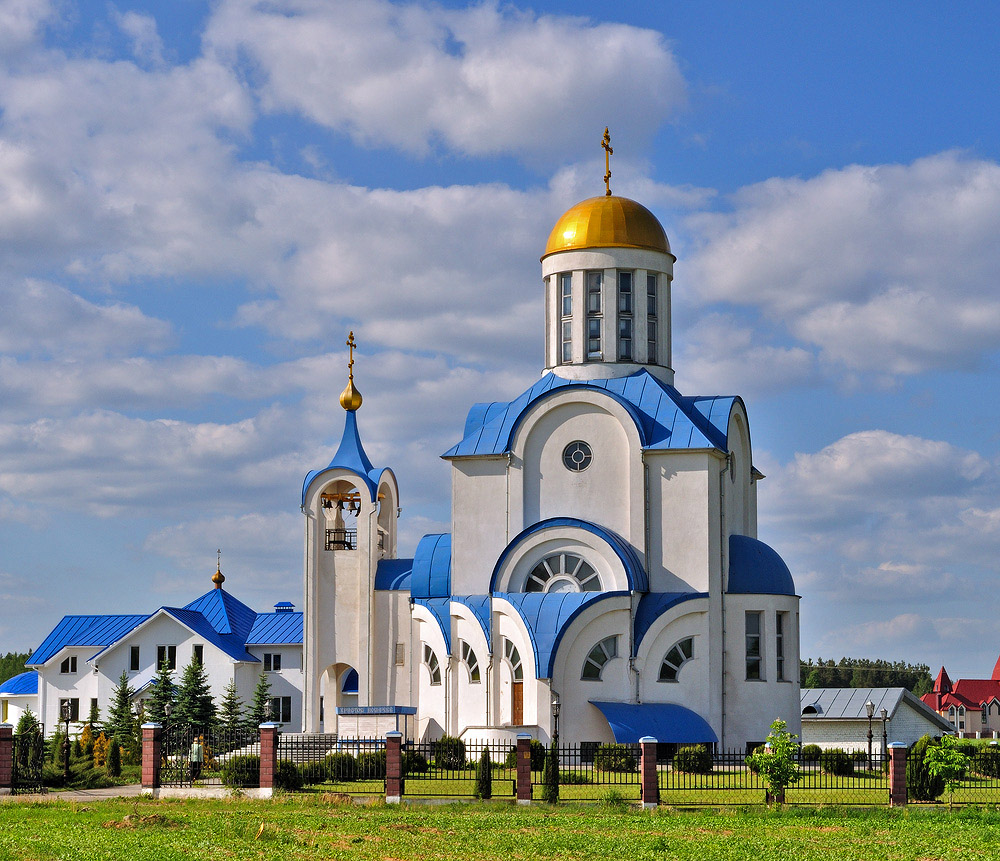 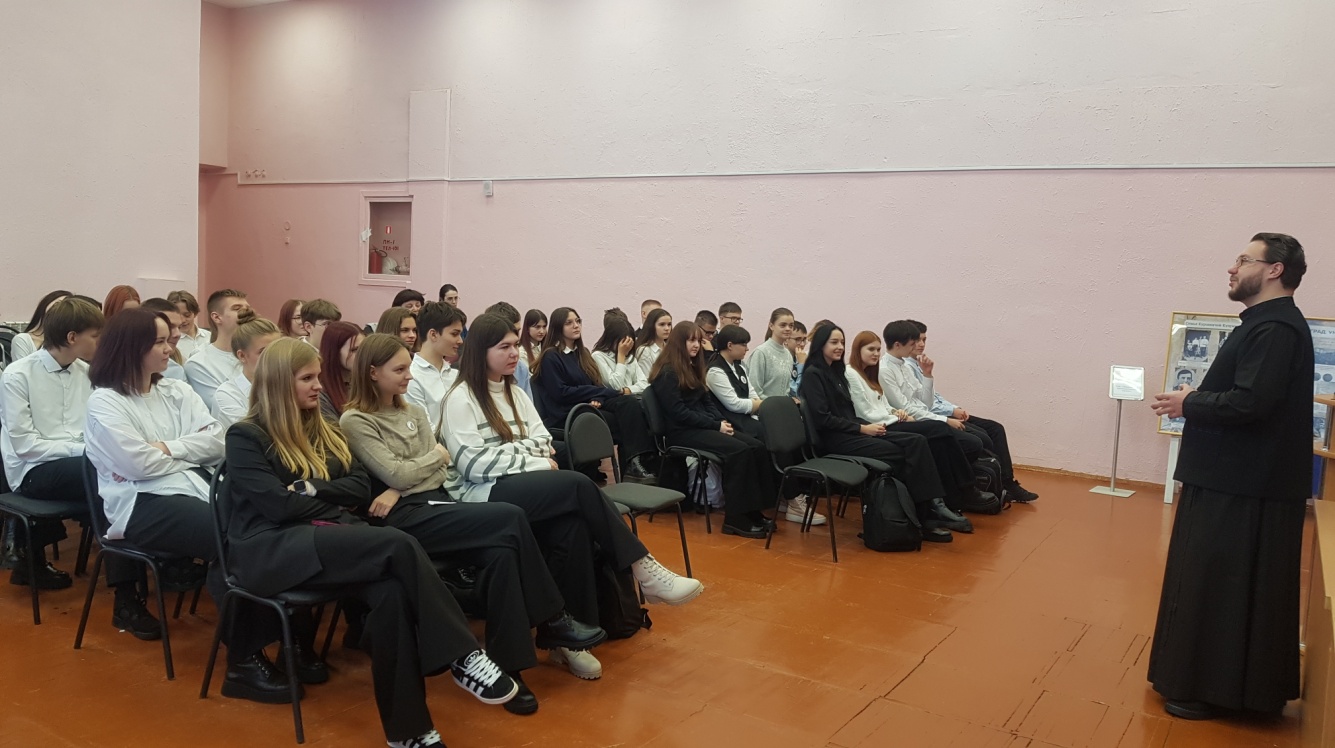 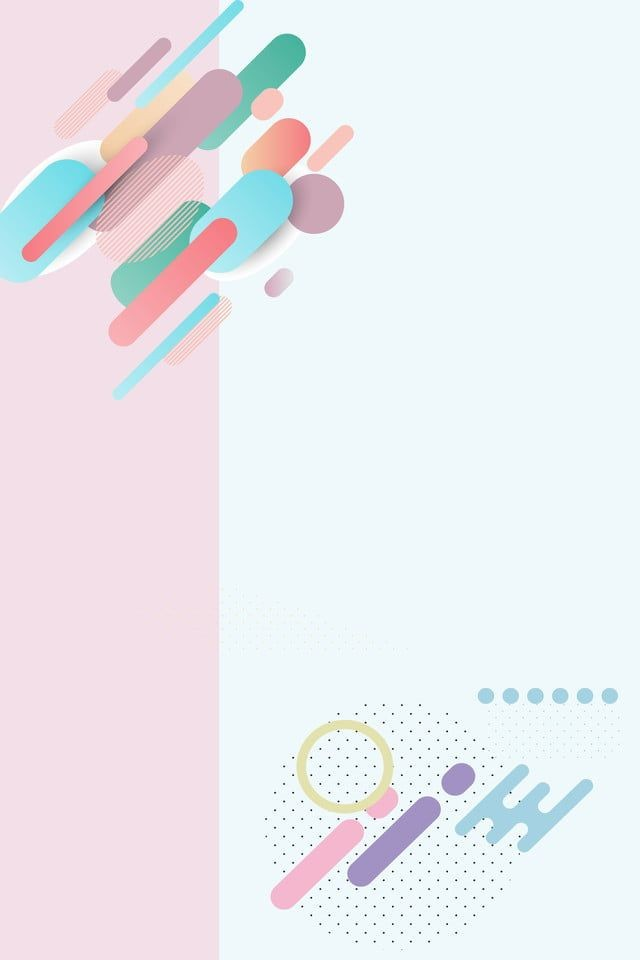 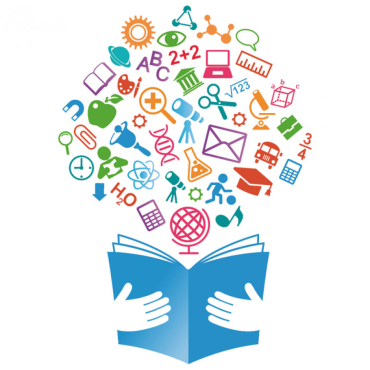 Славные имена в науке и образовании
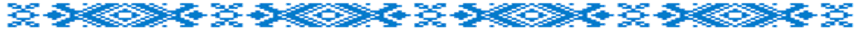 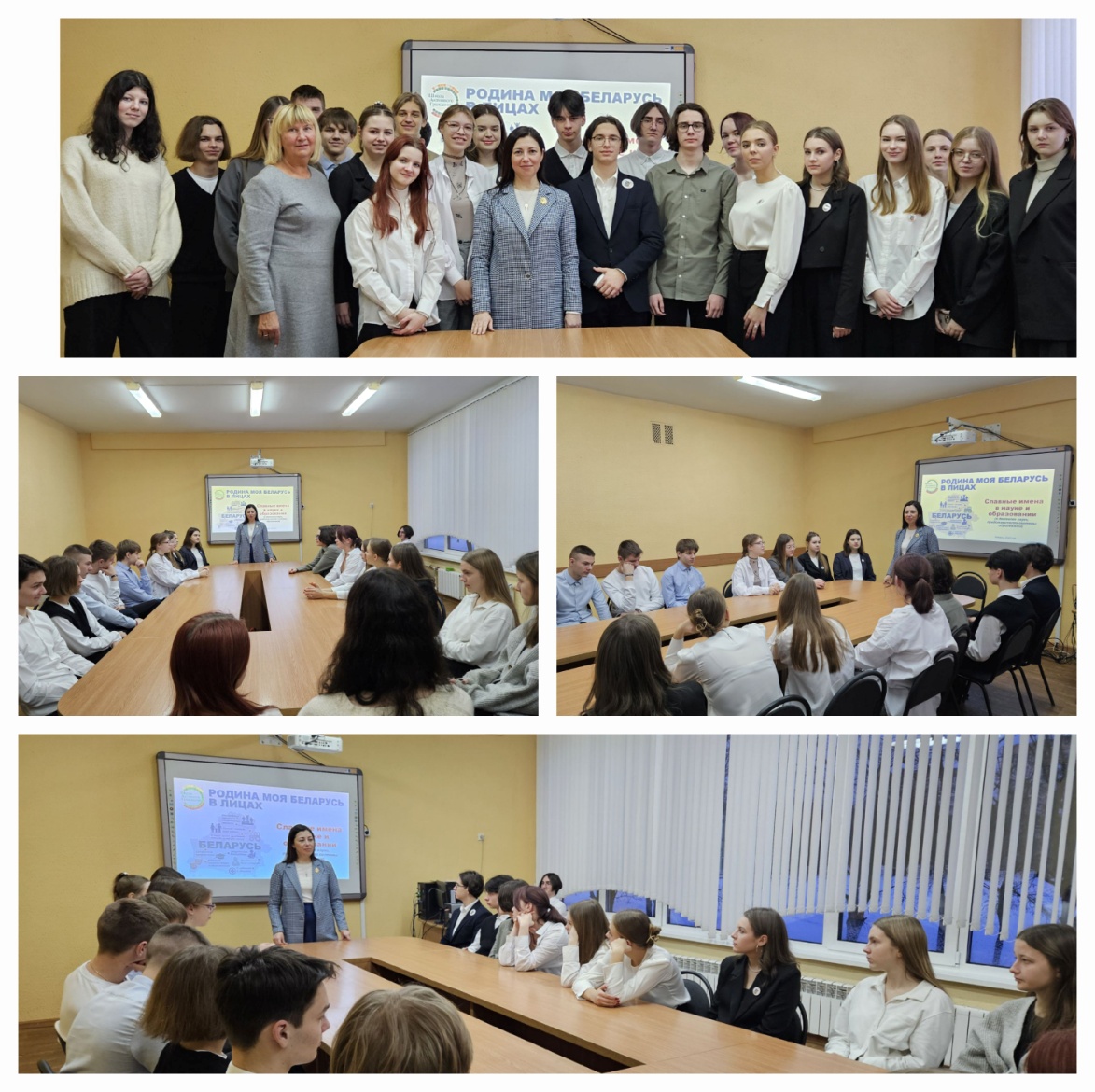 В четверг, 25 января, 
в рамках информационо-образовательного проека «ШАГ» нашу школу посетила начальник отдела ЗАГС Жодинского горисполкома 
Кухто Марина Васильевна
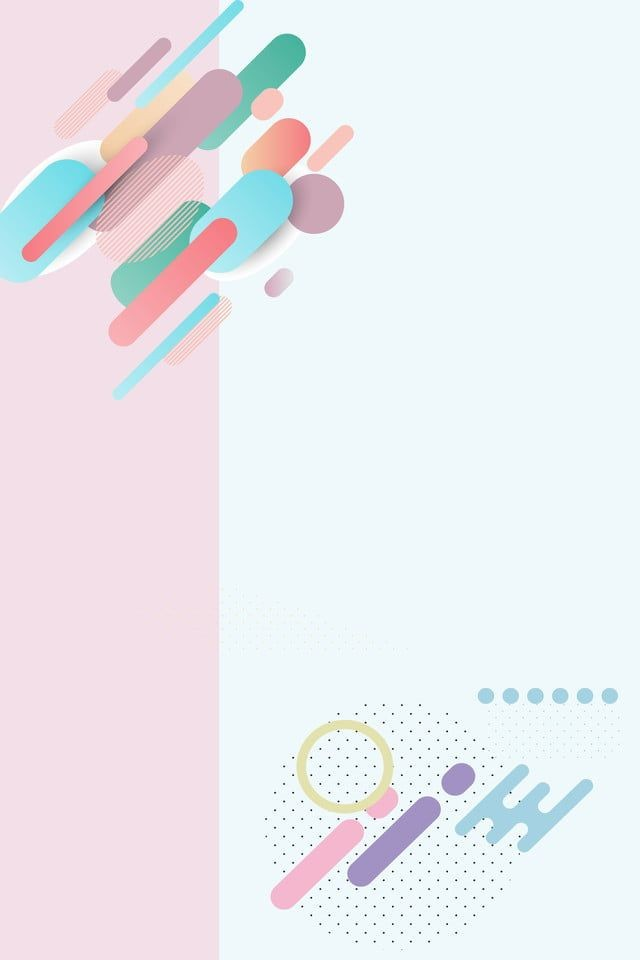 Защитники Отечества
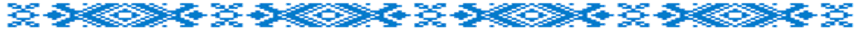 22 февраля  на встречу с учащимися были приглашены полковник запаса Рудков Юрий Игоревич и капитан запаса Козлов Юрий Евгеньевич
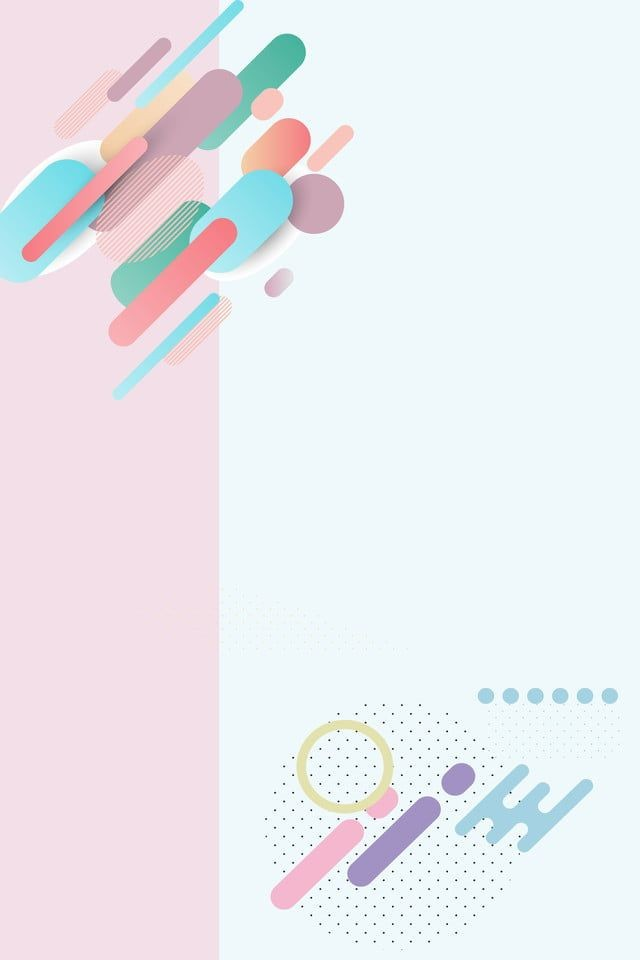 Защитники Отечества
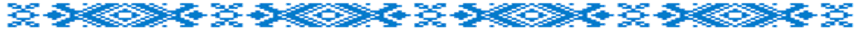 В ходе встречи гости рассказали ,почему решили стать  Защитникаими Отечества, где проходили службу. Так же затронули вопросы современной армии, солдатской доблести, готовности к исполнению гражданского долга
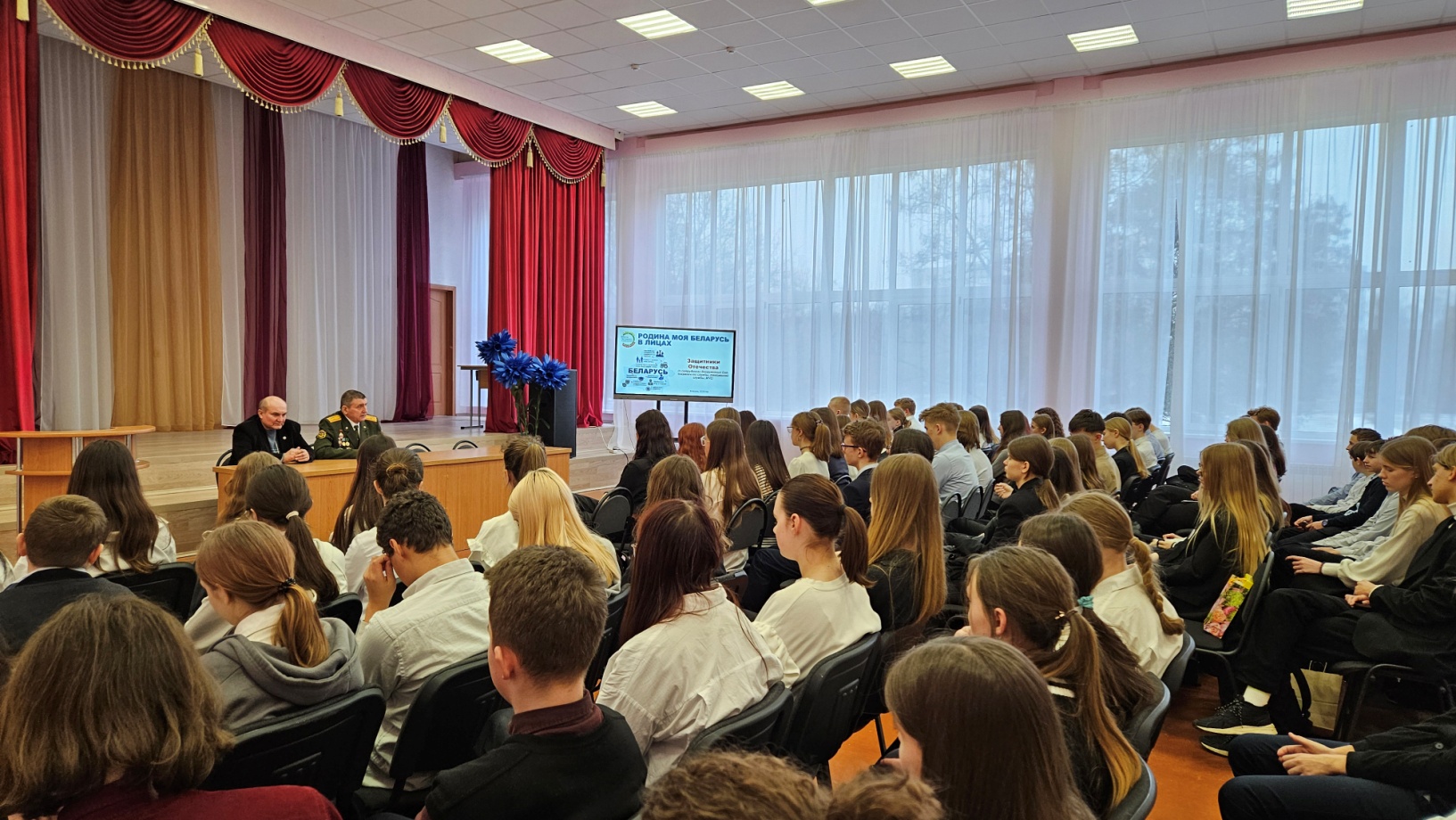 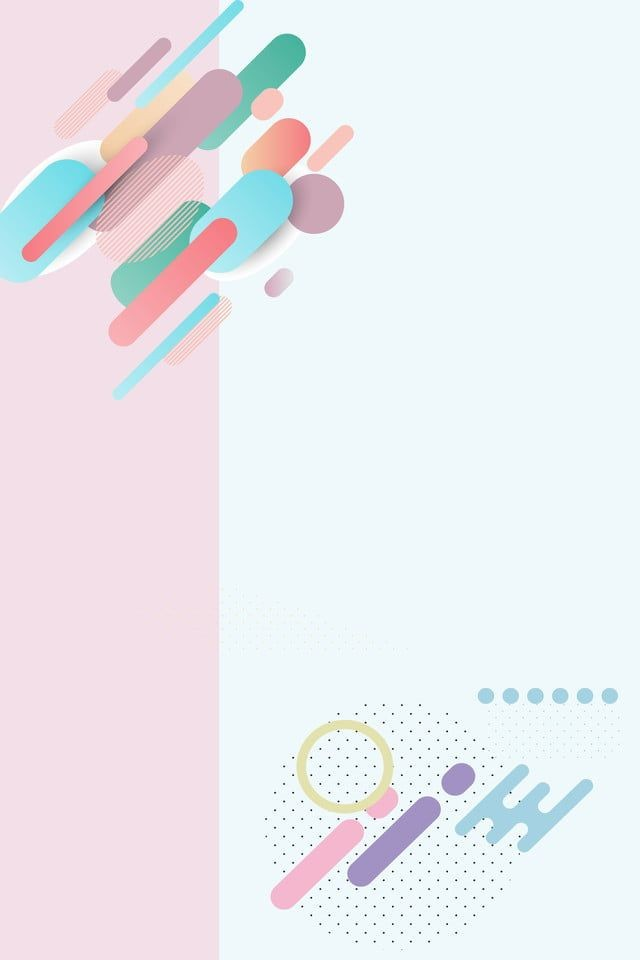 Преданные делу и стране
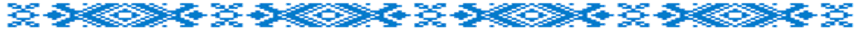 21 марта в ходе информационно-образовательного проекта ШАГ учащиеся 8-11 классов актуализировали знания о государственном управлении Республики Беларусь, познакомились с земляками, которые являются государственными деятелями, представителями органов государственного управления
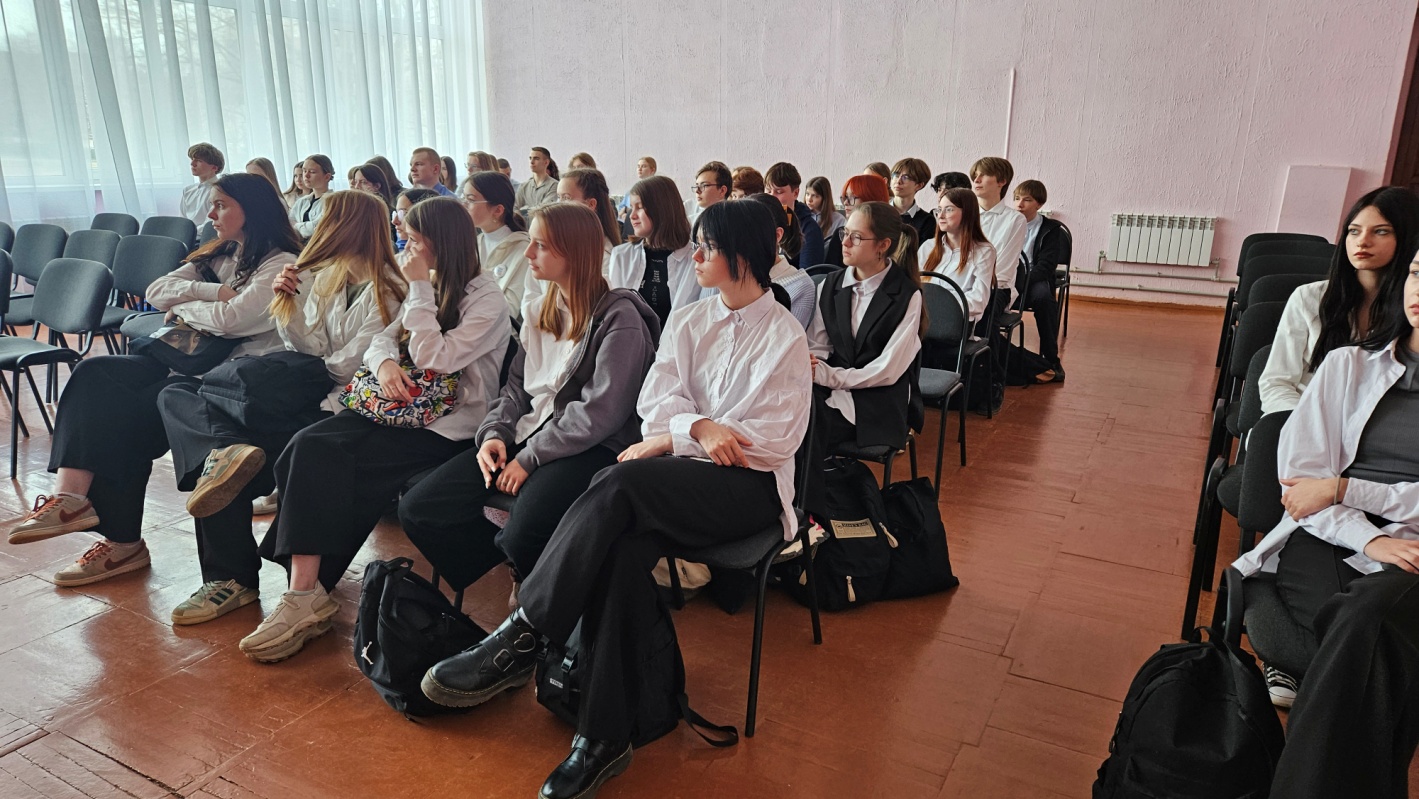 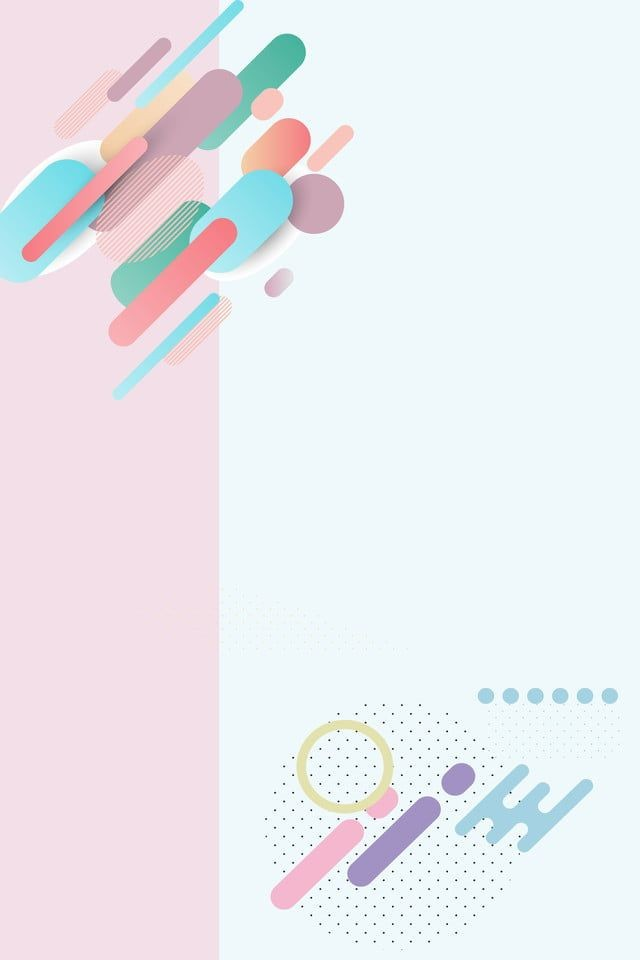 С заботой о здоровье
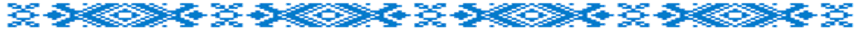 25 апреля на встречу  с ребятами была приглашена врач-валеолог УЗ «Жодинская ЦГБ» Смальцер В.Н. Она рассказала какова важнейшая задача белорусской медицины, какие учреждения образования в Республике Беларусь готовят специалистов для здравоохранения, какие условия созданы в нашей стране для сохранения и укрепления здоровья детей, молодежи, взрослых , какими достижениями в области медицины могут гордится белорусы